Министерство образования Республики Мордовия

Портфолио

Дорониной Елены Геннадьевны
учителя-дефектолога структурного подразделения «Детский сад №18  комбинированного вида» МБДОУ «Детский сад «Радуга» комбинированного вида» Рузаевского муниципального района
Дата рождения:09.03.1985.;
Образование – высшее, МГПИ им. М. Е. Евсевьева;
Специальность по диплому – «Дефектология (олигофренопедагогика с дополнительной специальностью логопедия)»;
Номер и дата выдачи диплома – 
ВСГ 1156497 от 28.01.2008 г.;
Стаж педагогической работы по специальности – 9 лет;
Общий трудовой стаж – 14лет; 
Наличие квалификационной категории –первая;
Дата последней аттестации- 18.03.2016г.
Приказ № 280 от 18.03.2016г.
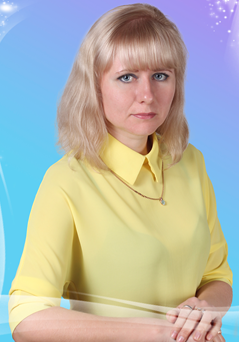 Обобщение  педагогического опыта расположено на официальном сайте детского сада:

Педагогический опыт 
учителя-дефектолога структурного подразделения 
«Детский сад № 18 комбинированного вида» 
МБДОУ «Детский сад «Радуга» 
комбинированного вида» 
 Дорониной Елены Геннадьевны
представлен на сайте  
https://ds18ruz.schoolrm.ru/sveden/employees/19284/207523/

Видеофрагменты занятия 
«Путешествие по стране гласных звуков» представлены на школьном портале  на страничке педагога.
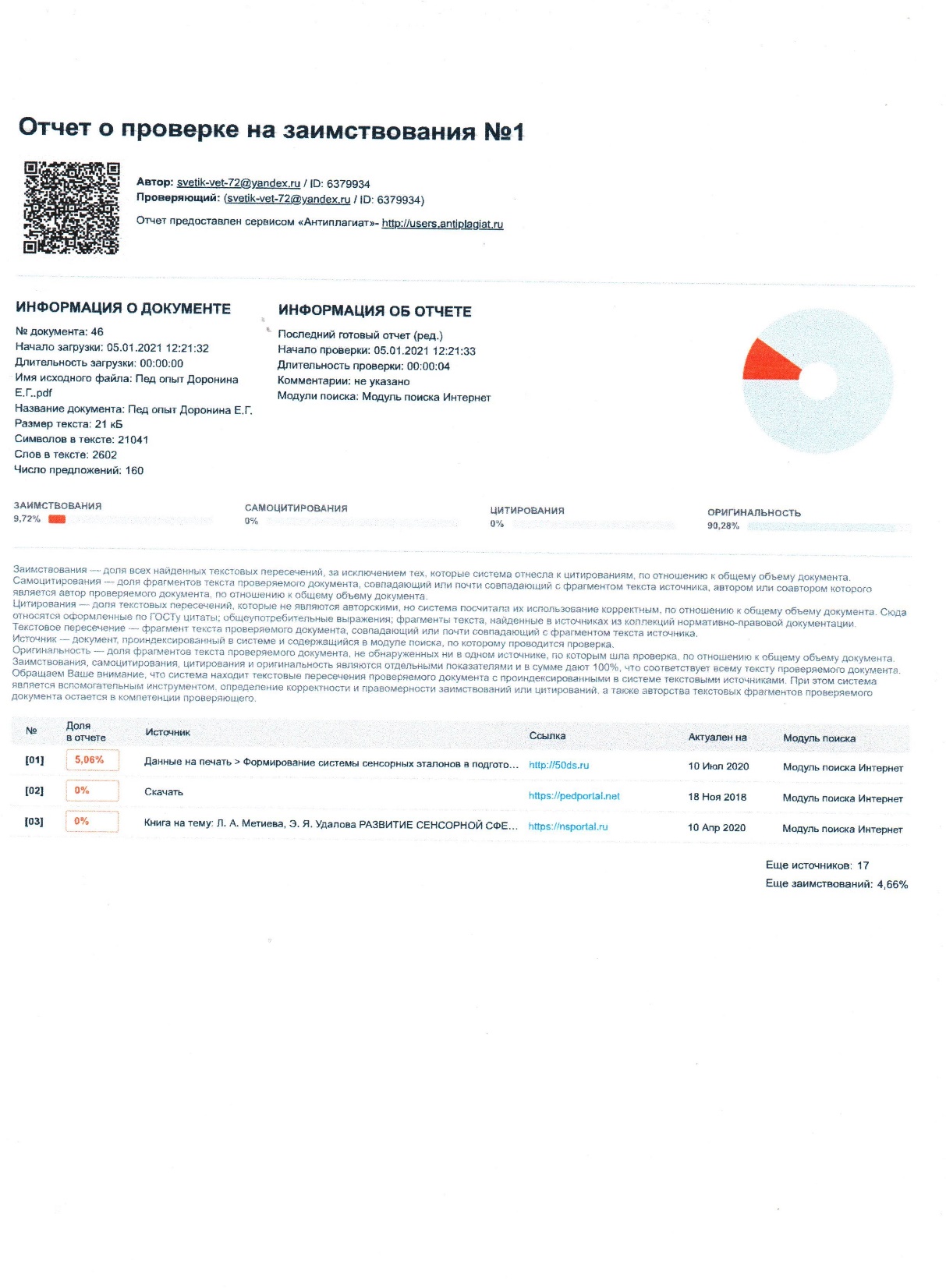 Представление
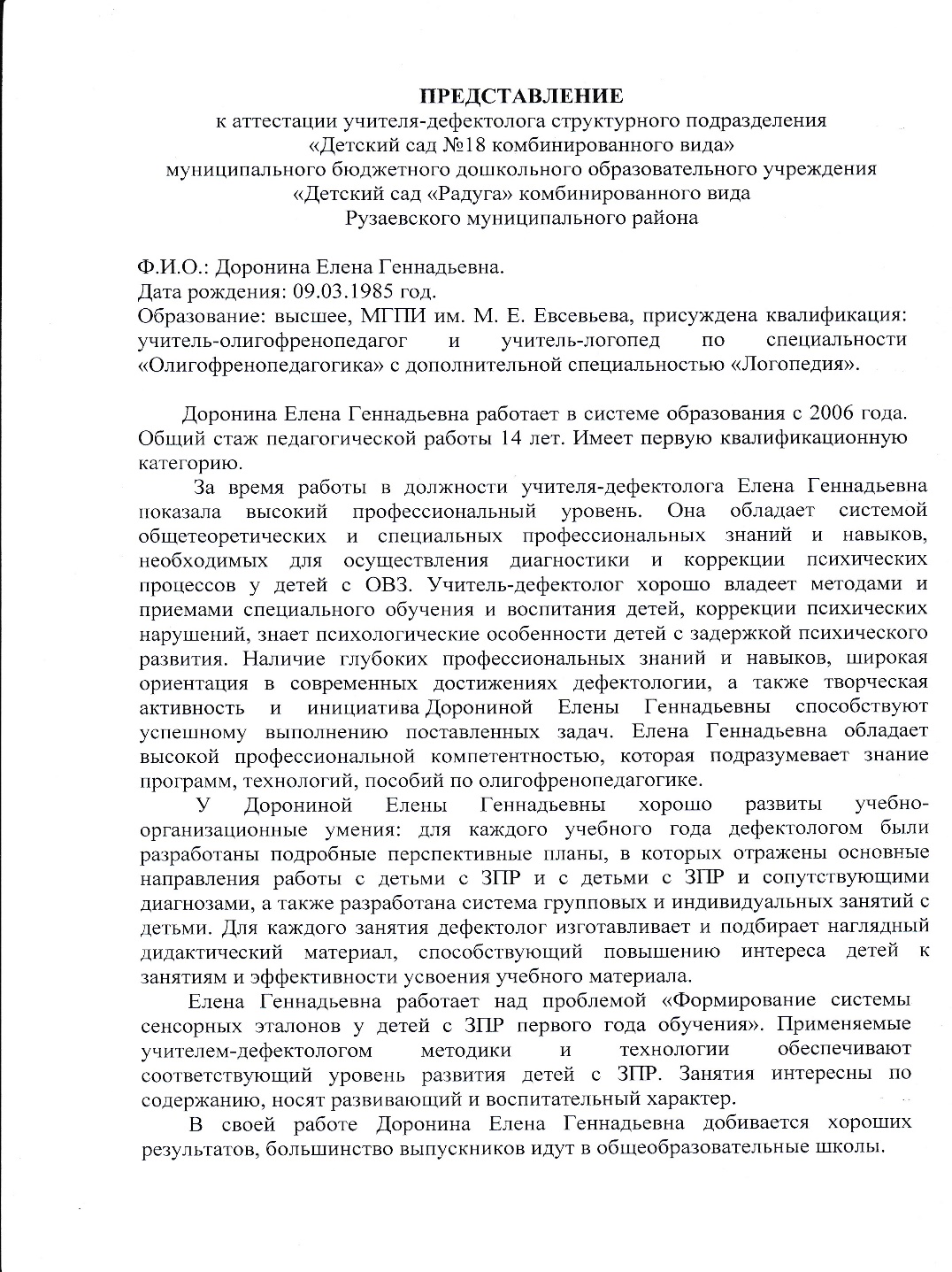 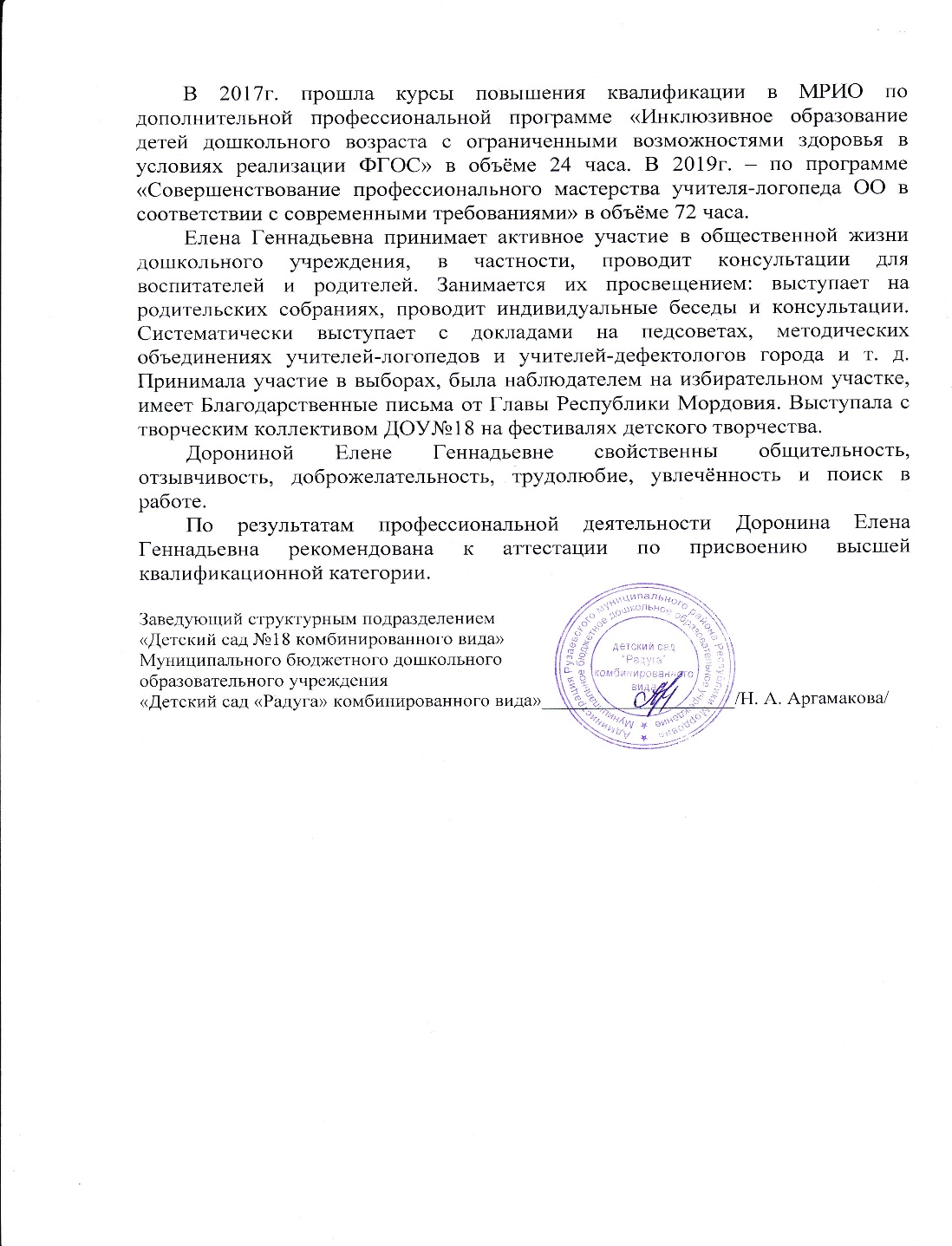 1. Соответствие данных первичного обследования и диагноза перспективному плану индивидуальной или групповой коррекции
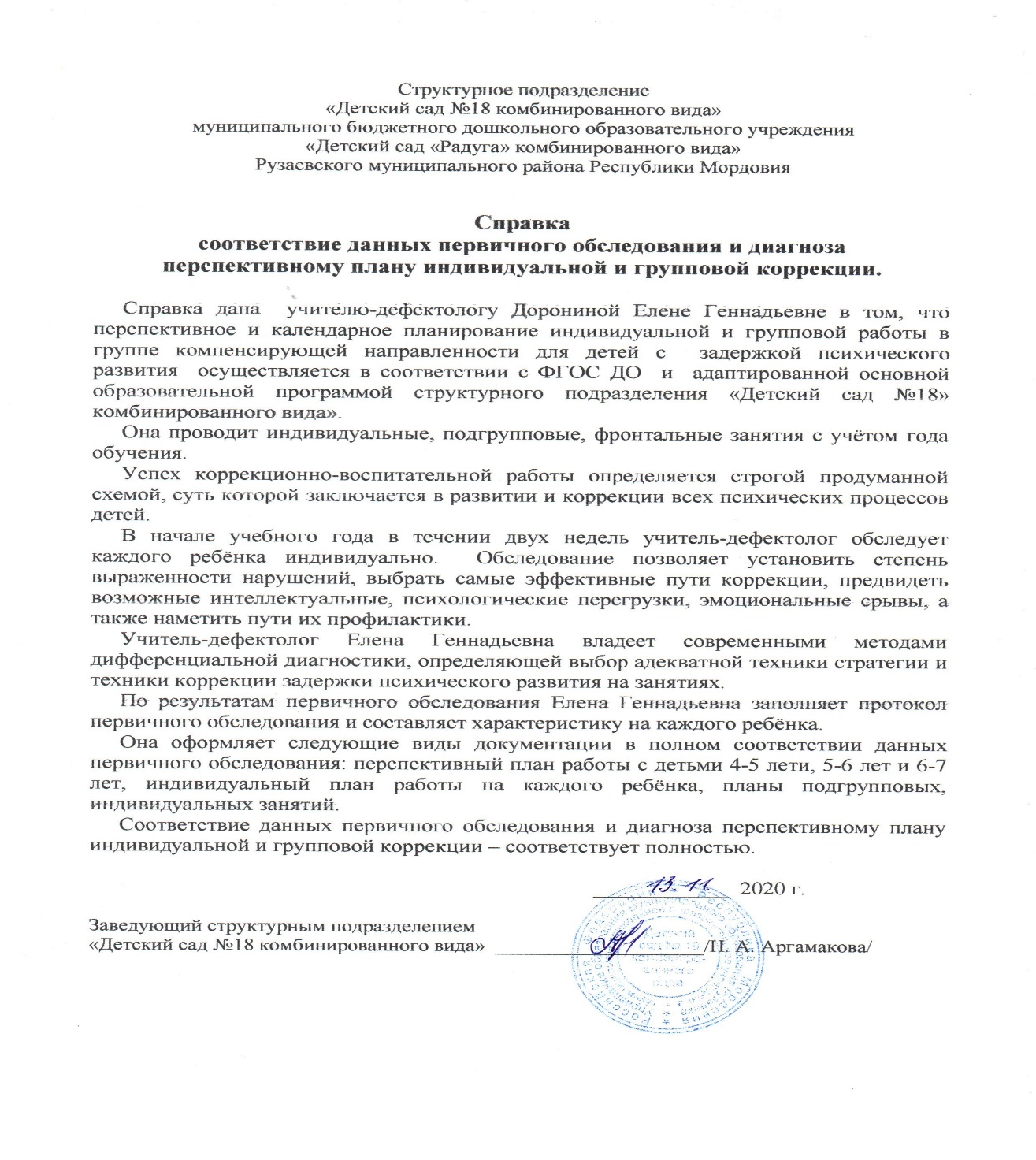 2. Динамика продвижения обучающихся в соответствии с перспективным планом коррекционной работы
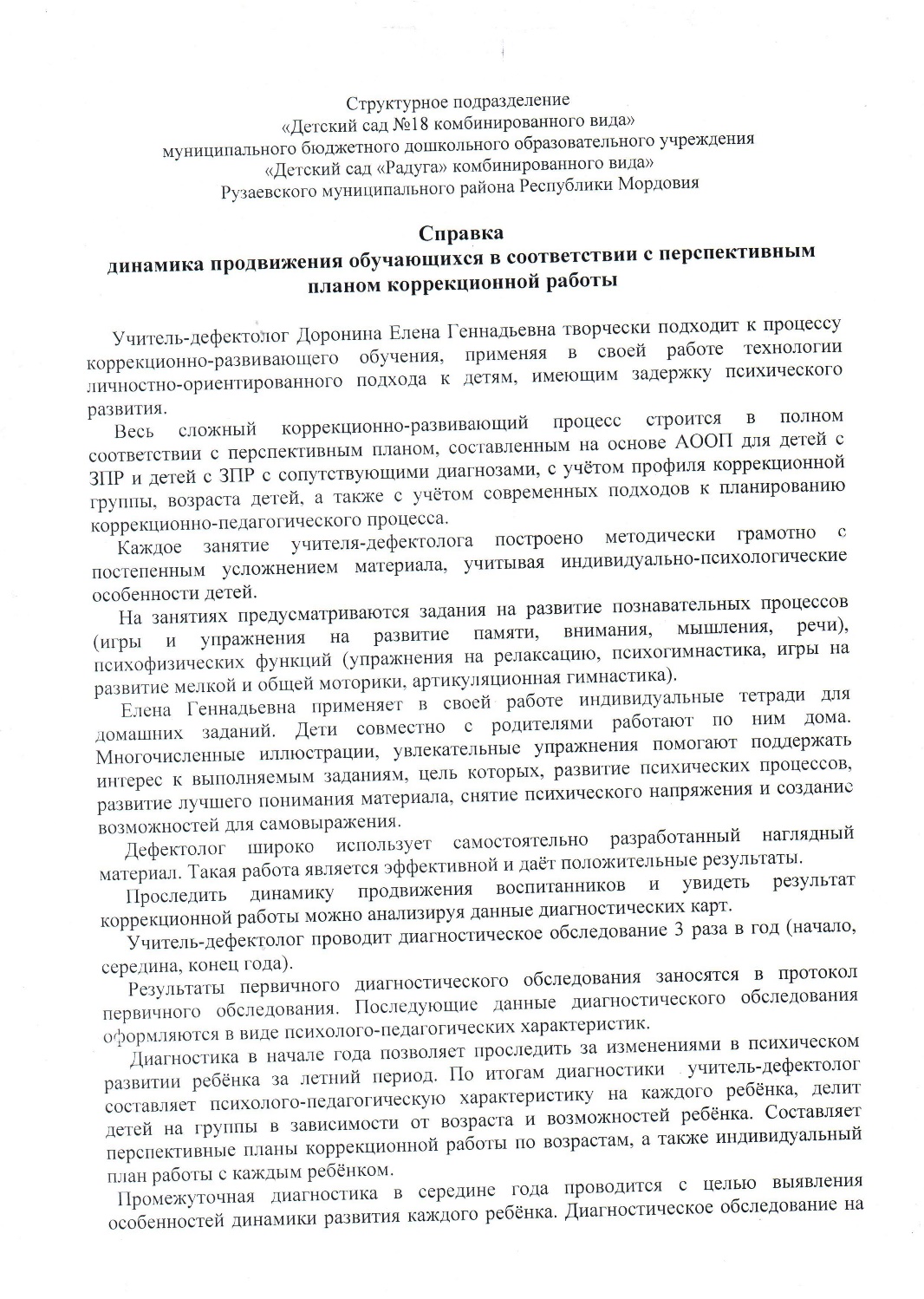 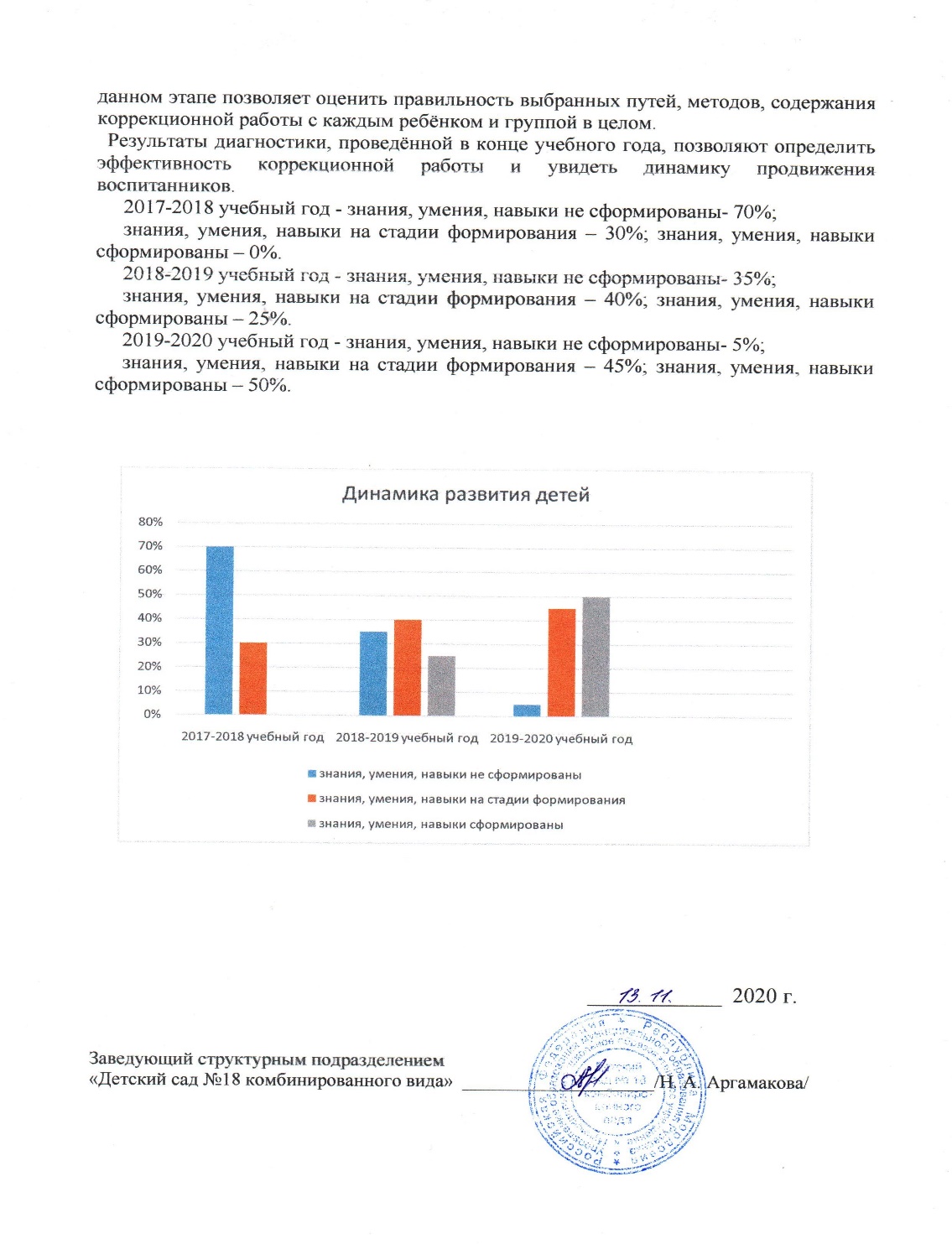 3. Взаимодействие с родителями
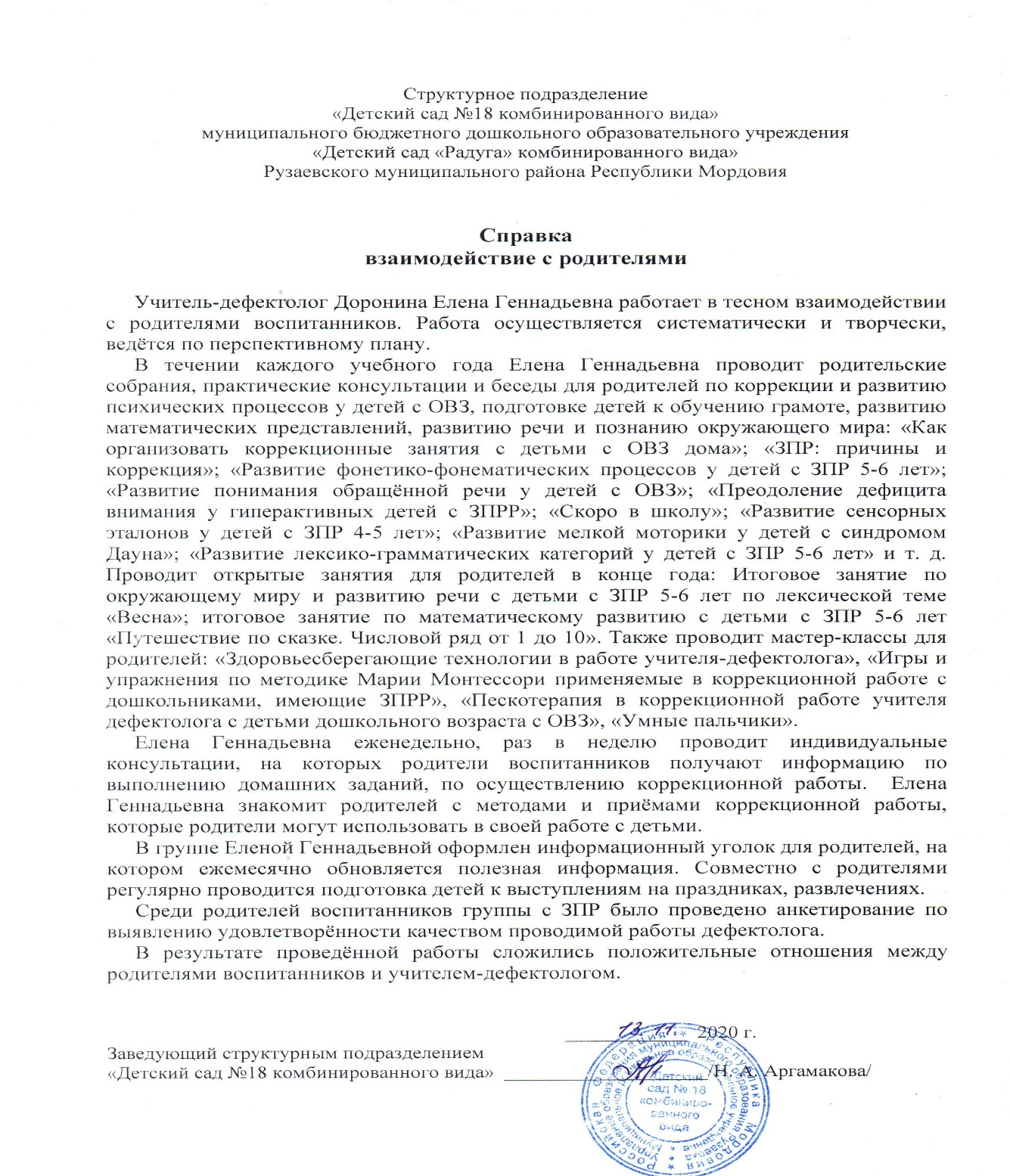 3. Взаимодействие с родителями
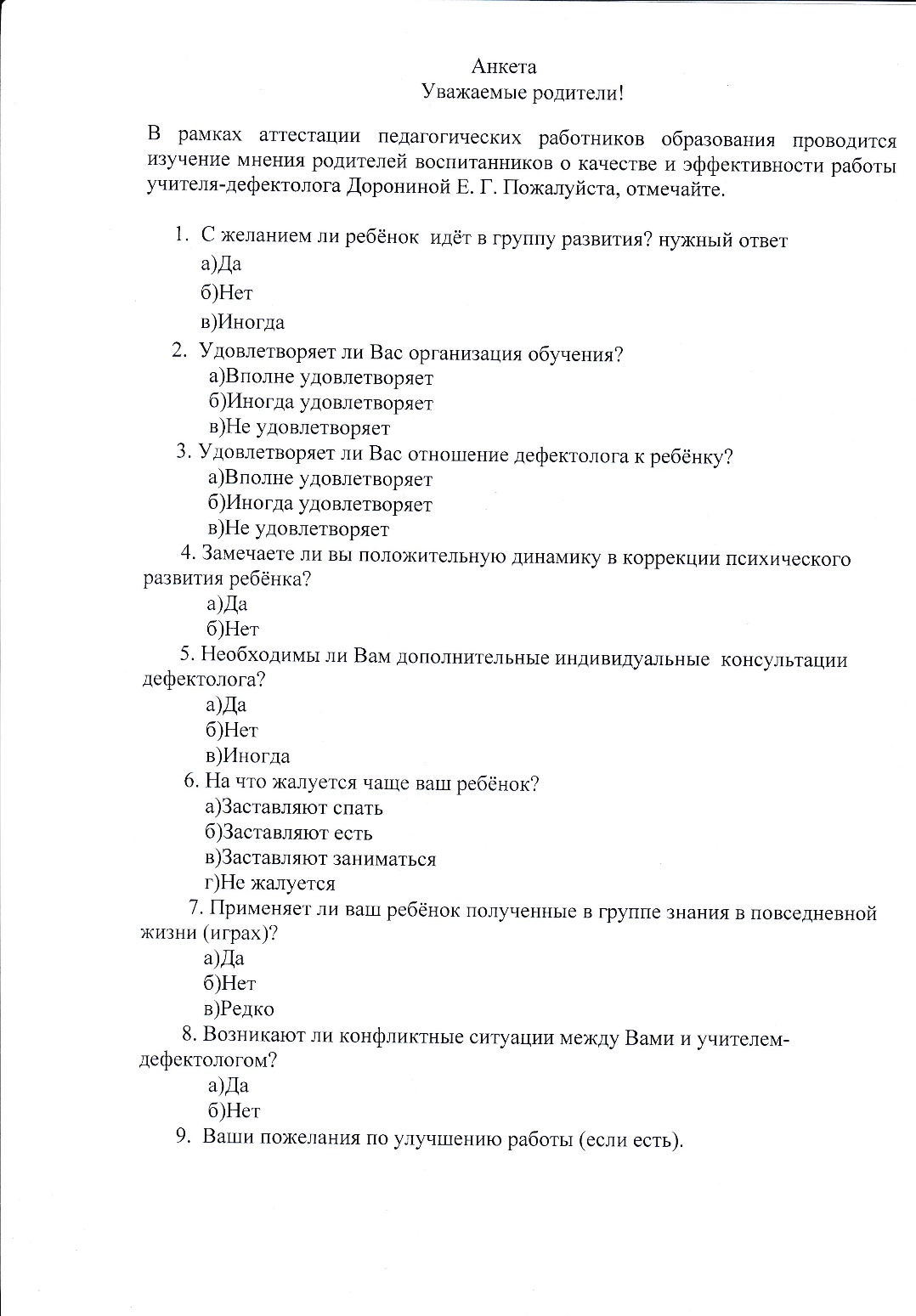 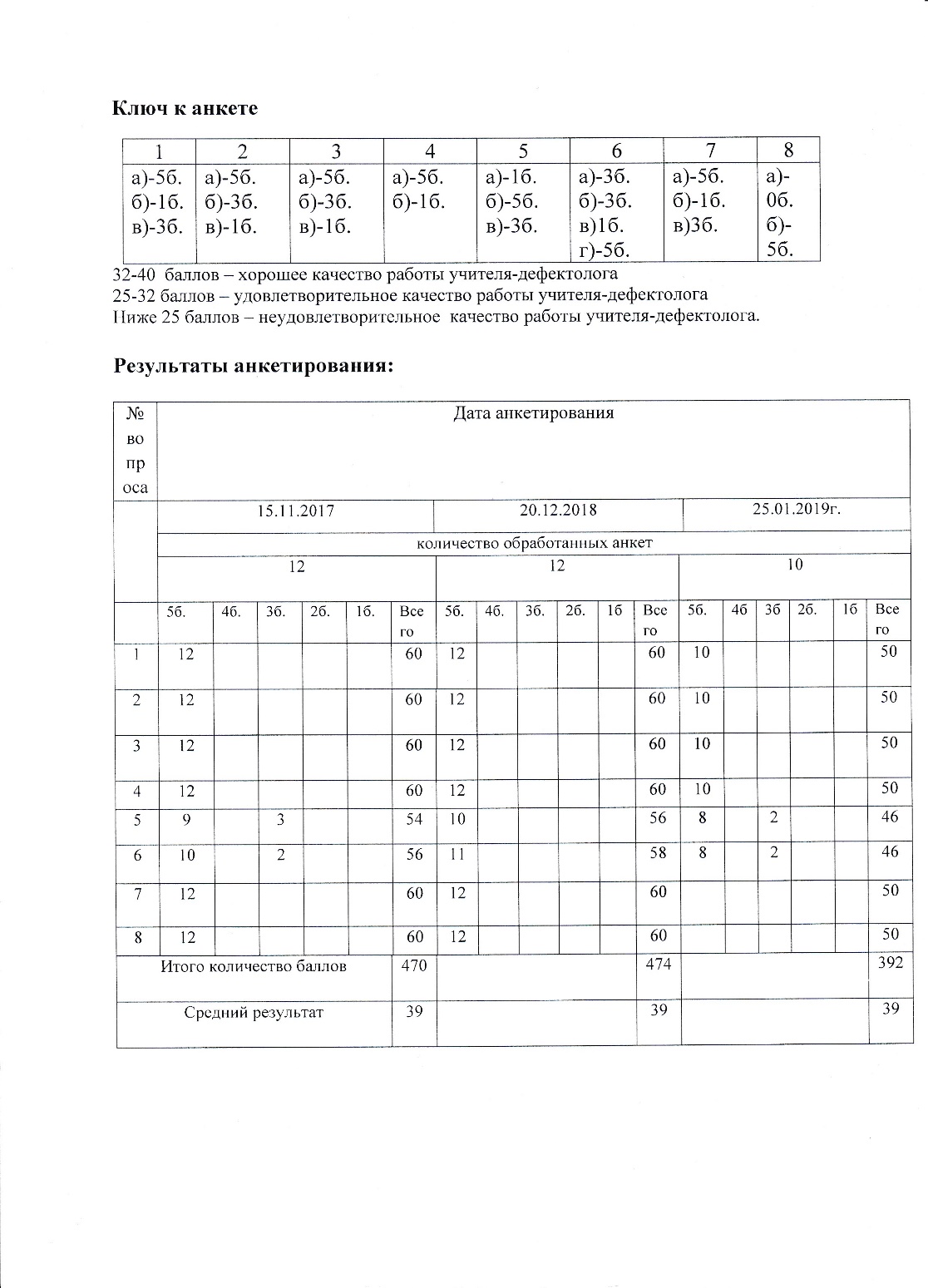 3. Взаимодействие с родителями
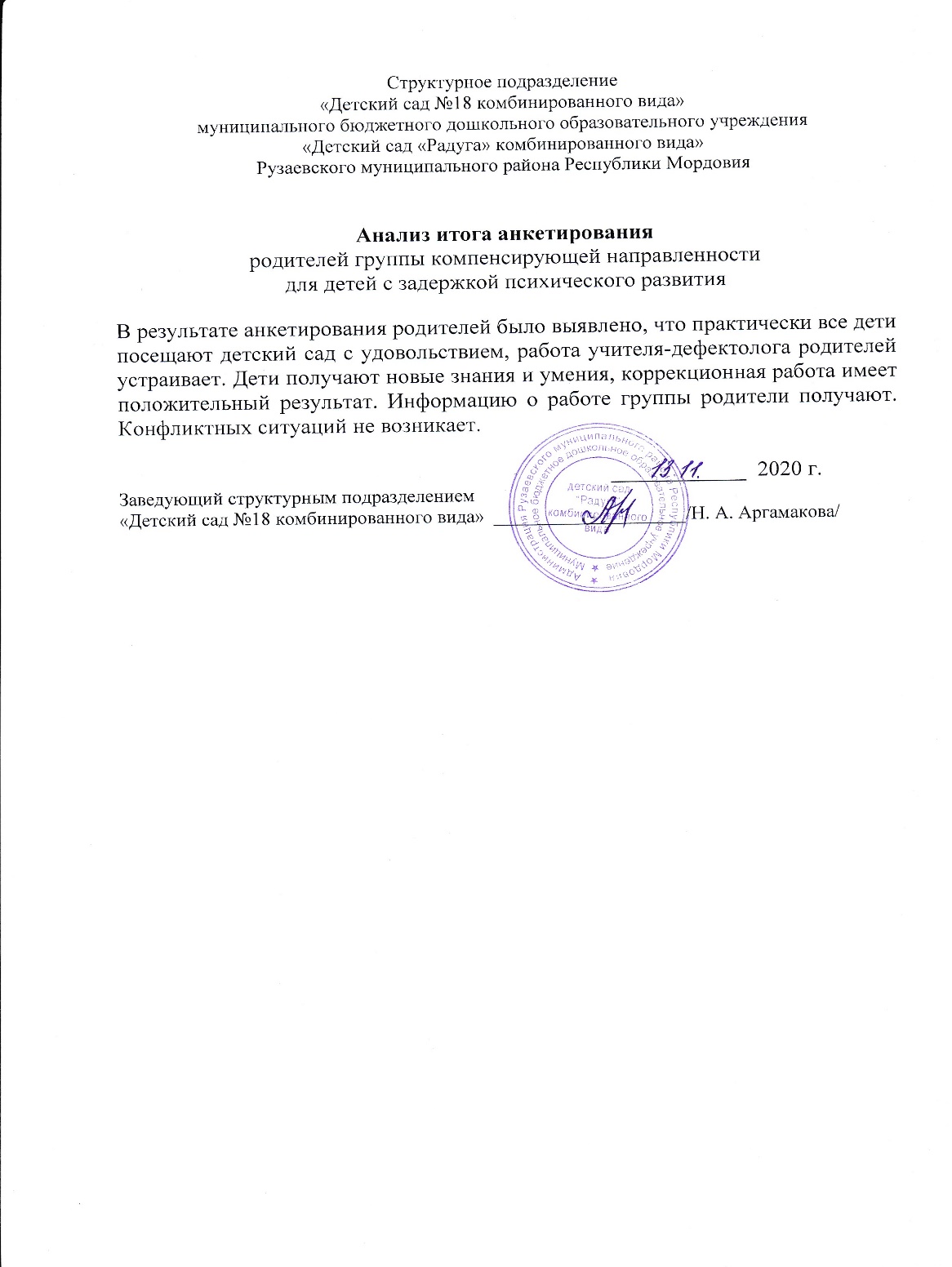 4. Результаты участия в инновационной (экспериментальной) деятельности
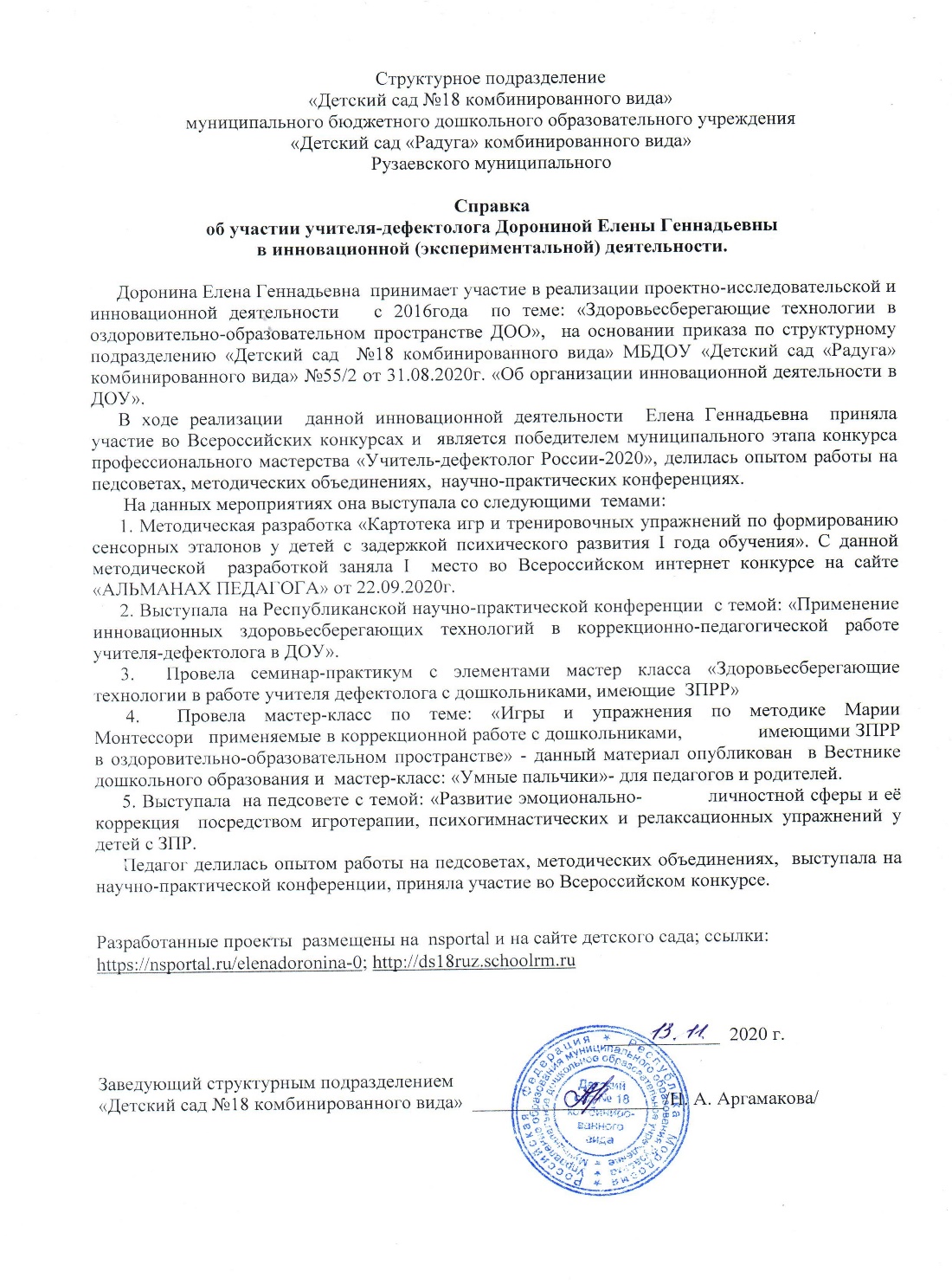 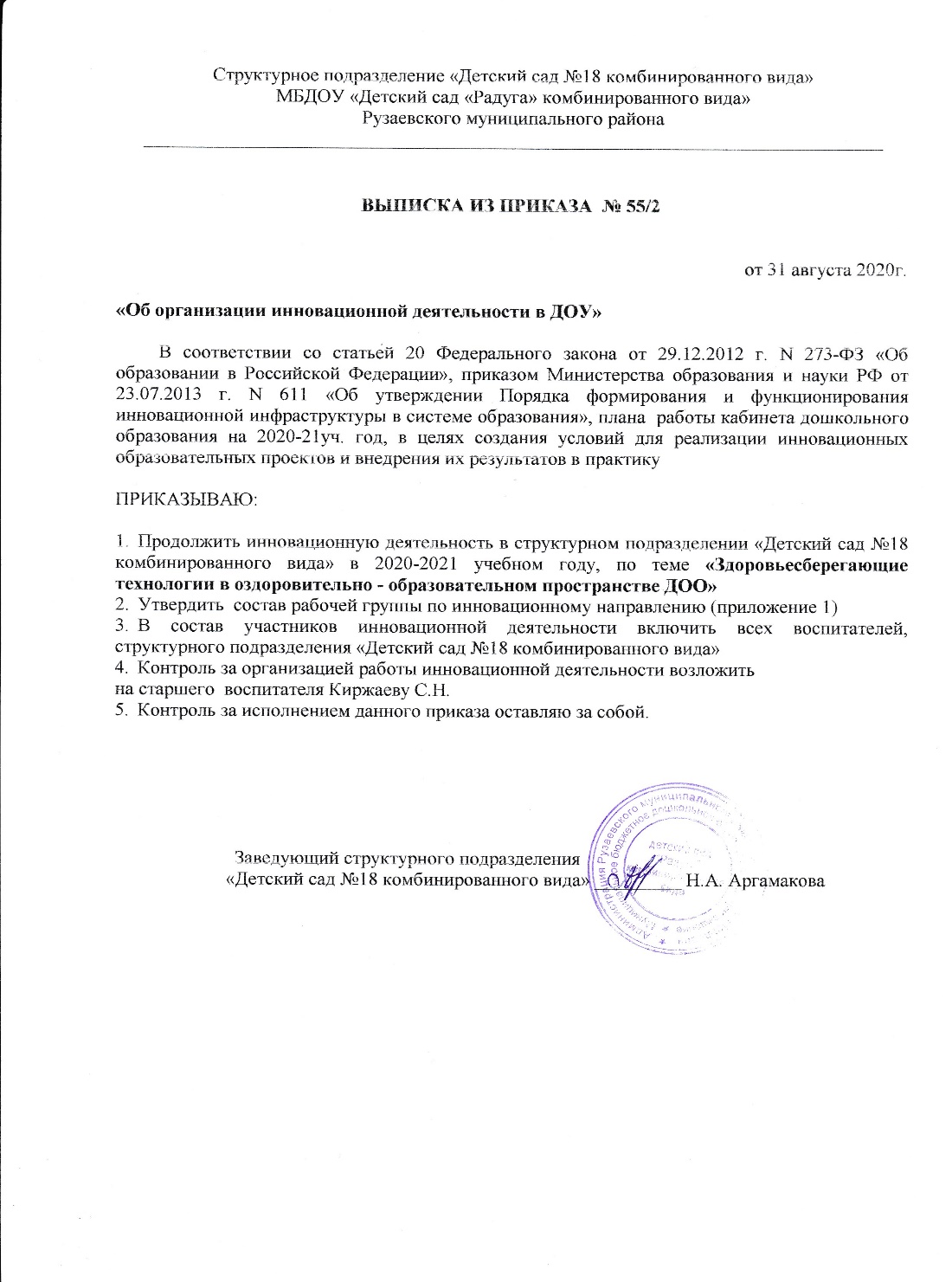 4. Результаты участия в инновационной (экспериментальной) деятельности
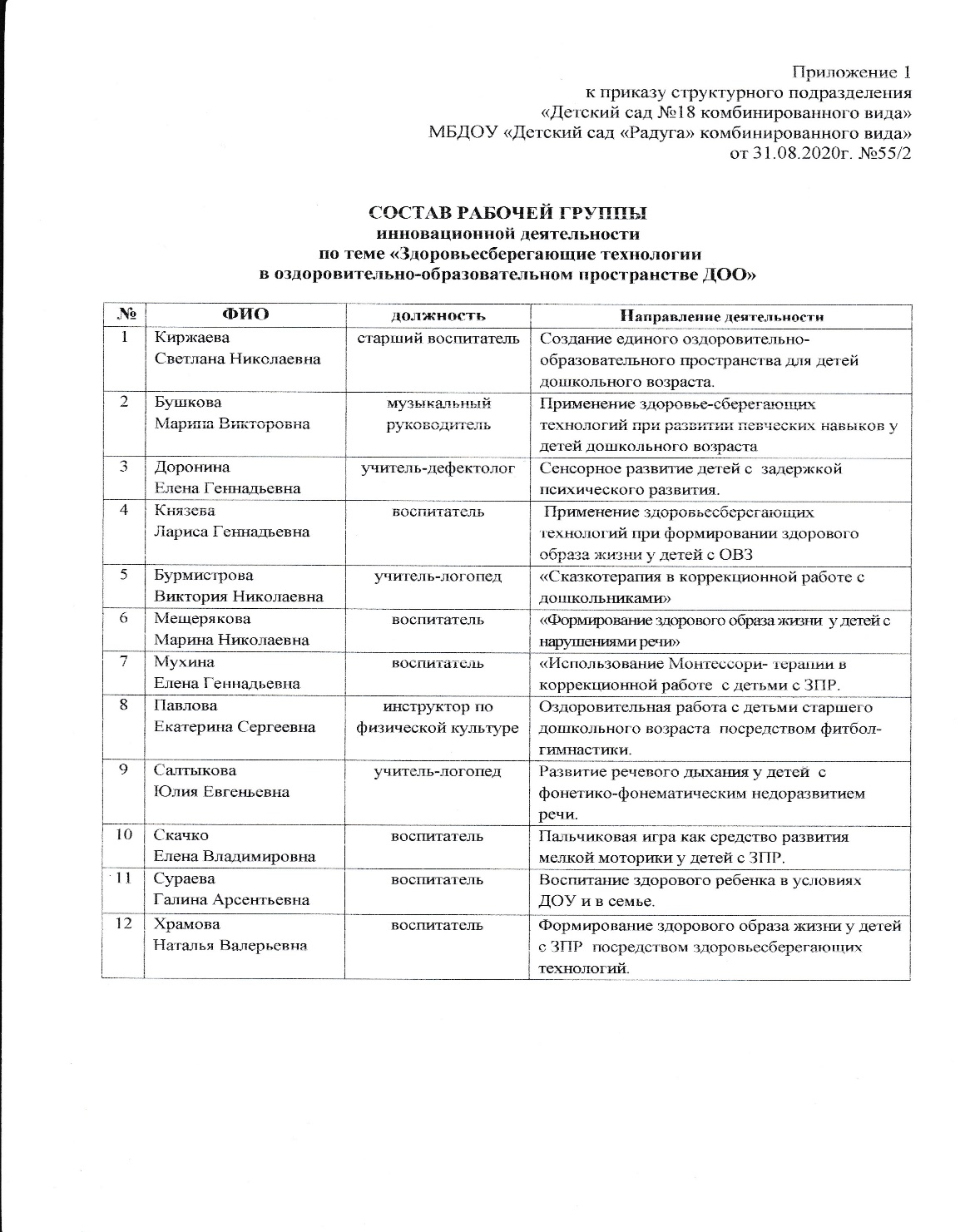 5. Участие детей в заочных олимпиадах, открытых конкурсах, конференциях, выставках, турнирах, соревнованиях
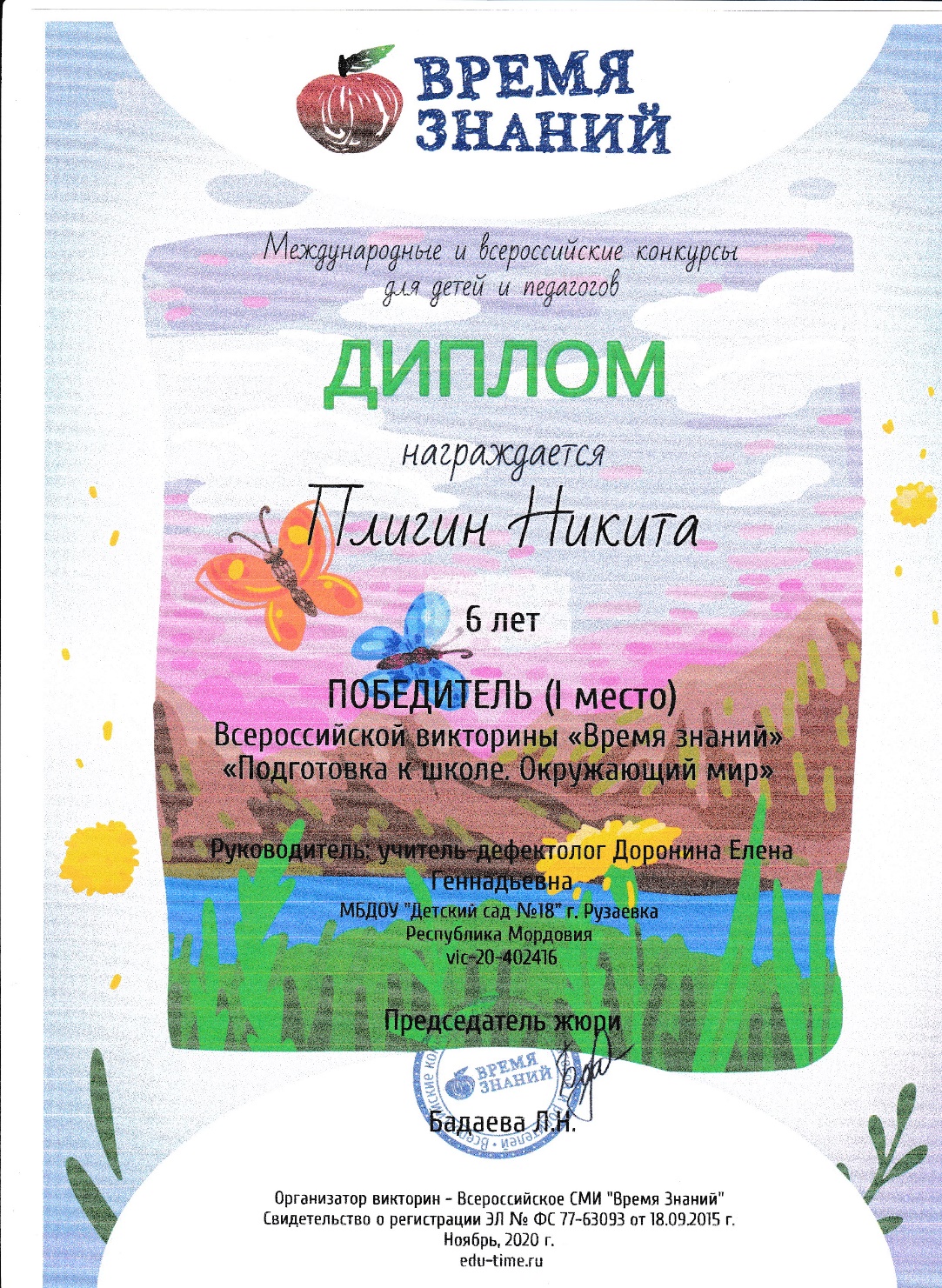 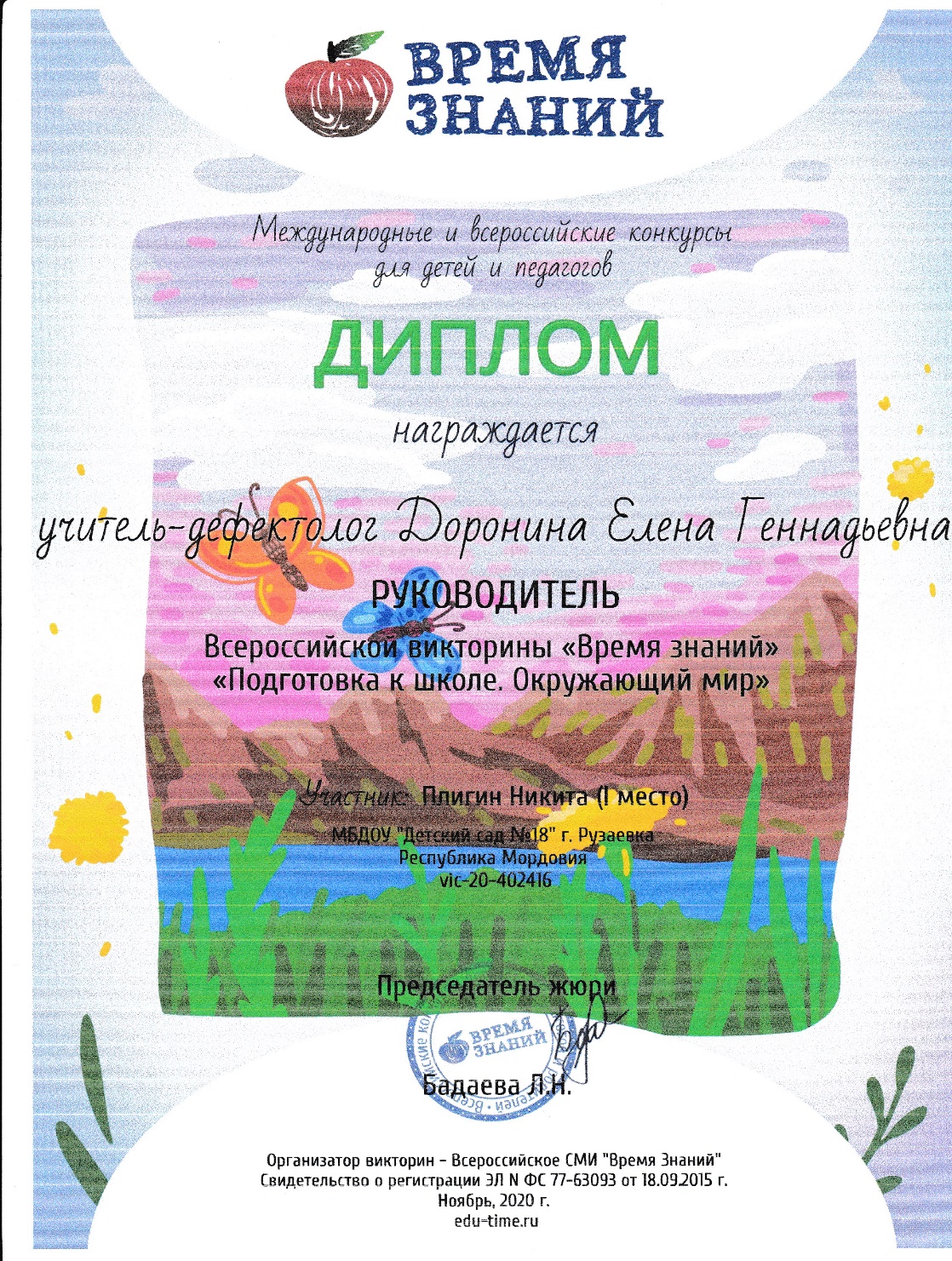 5. Участие детей в заочных олимпиадах, открытых конкурсах, конференциях, выставках, турнирах, соревнованиях
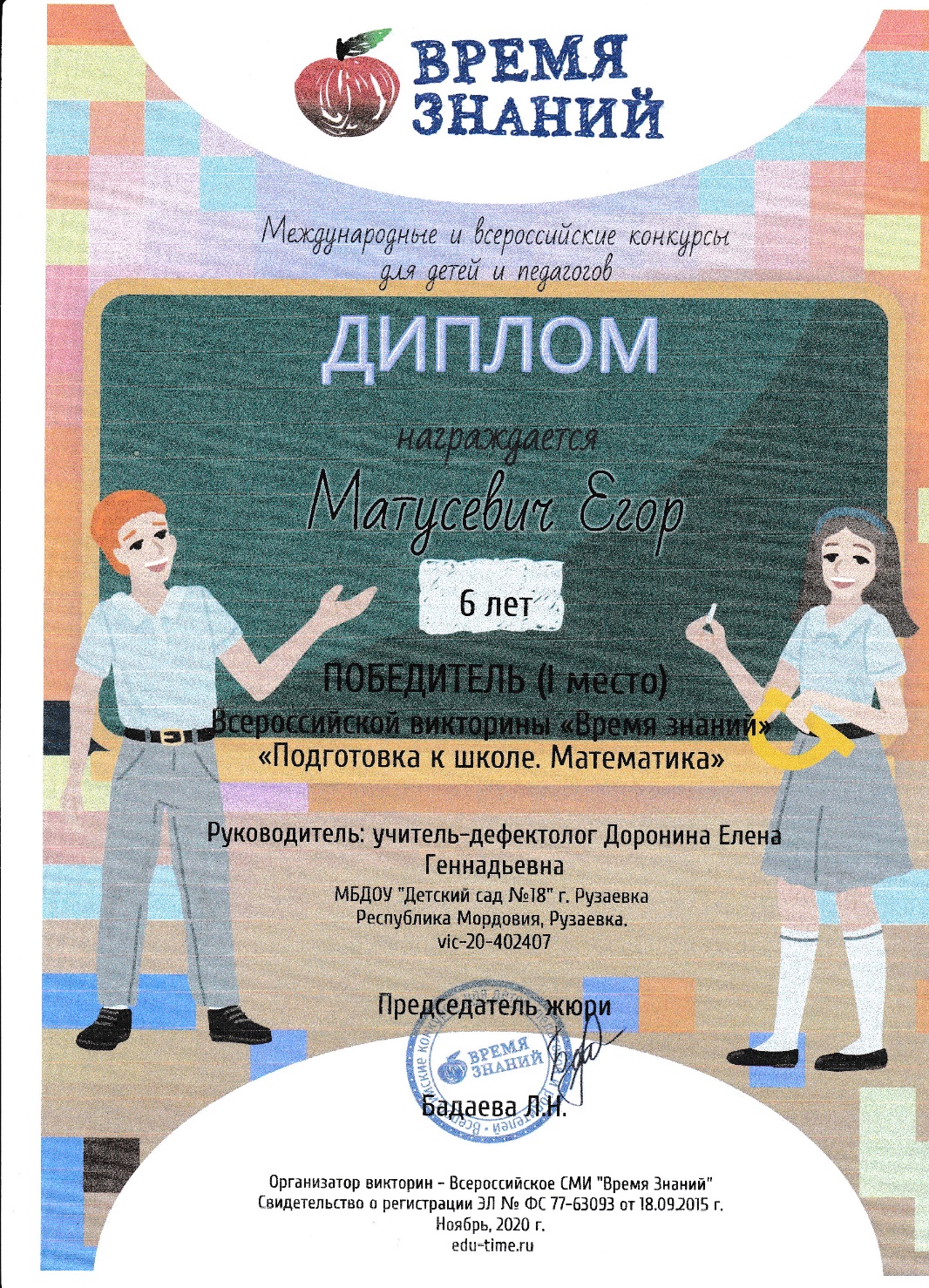 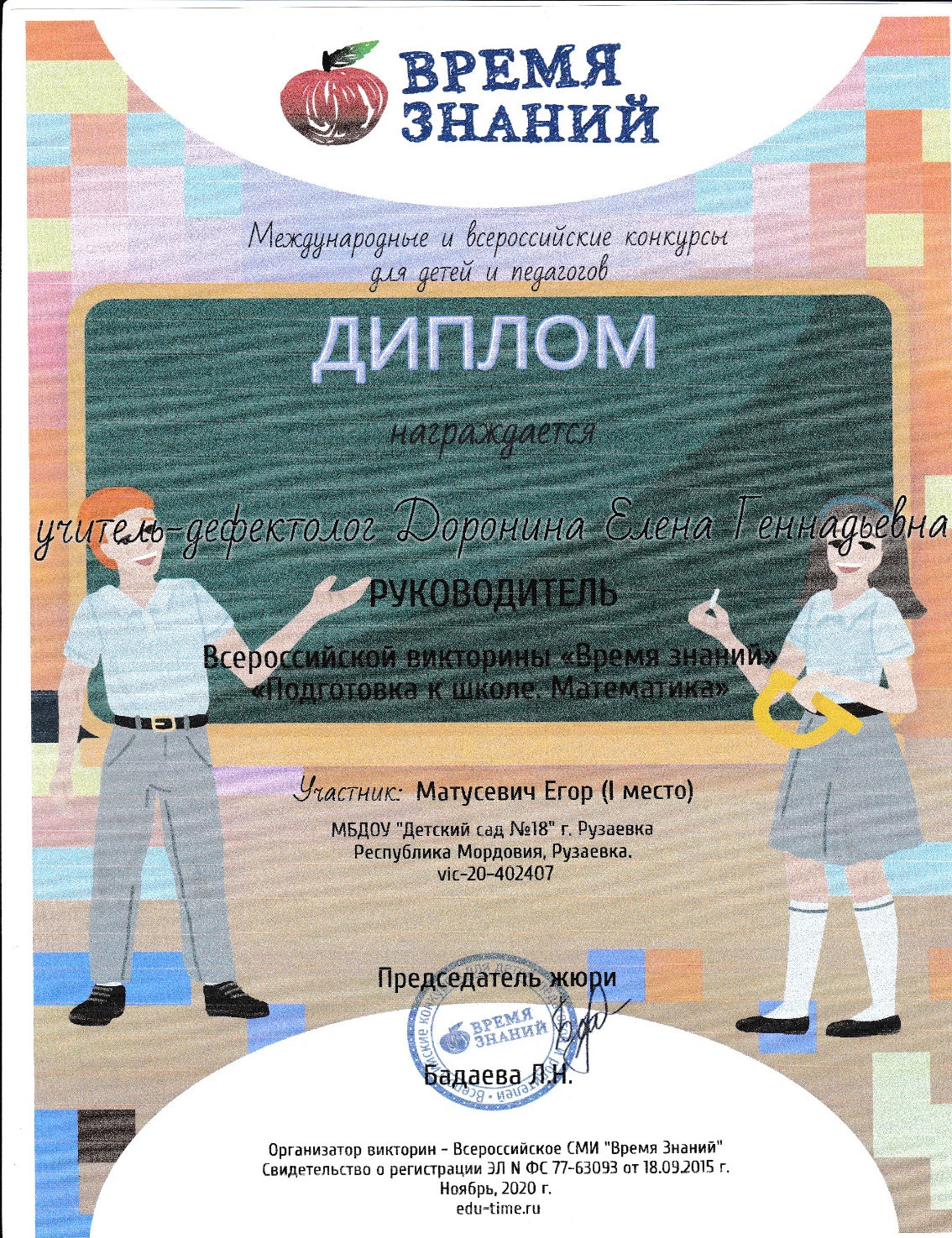 6. Наличие публикаций
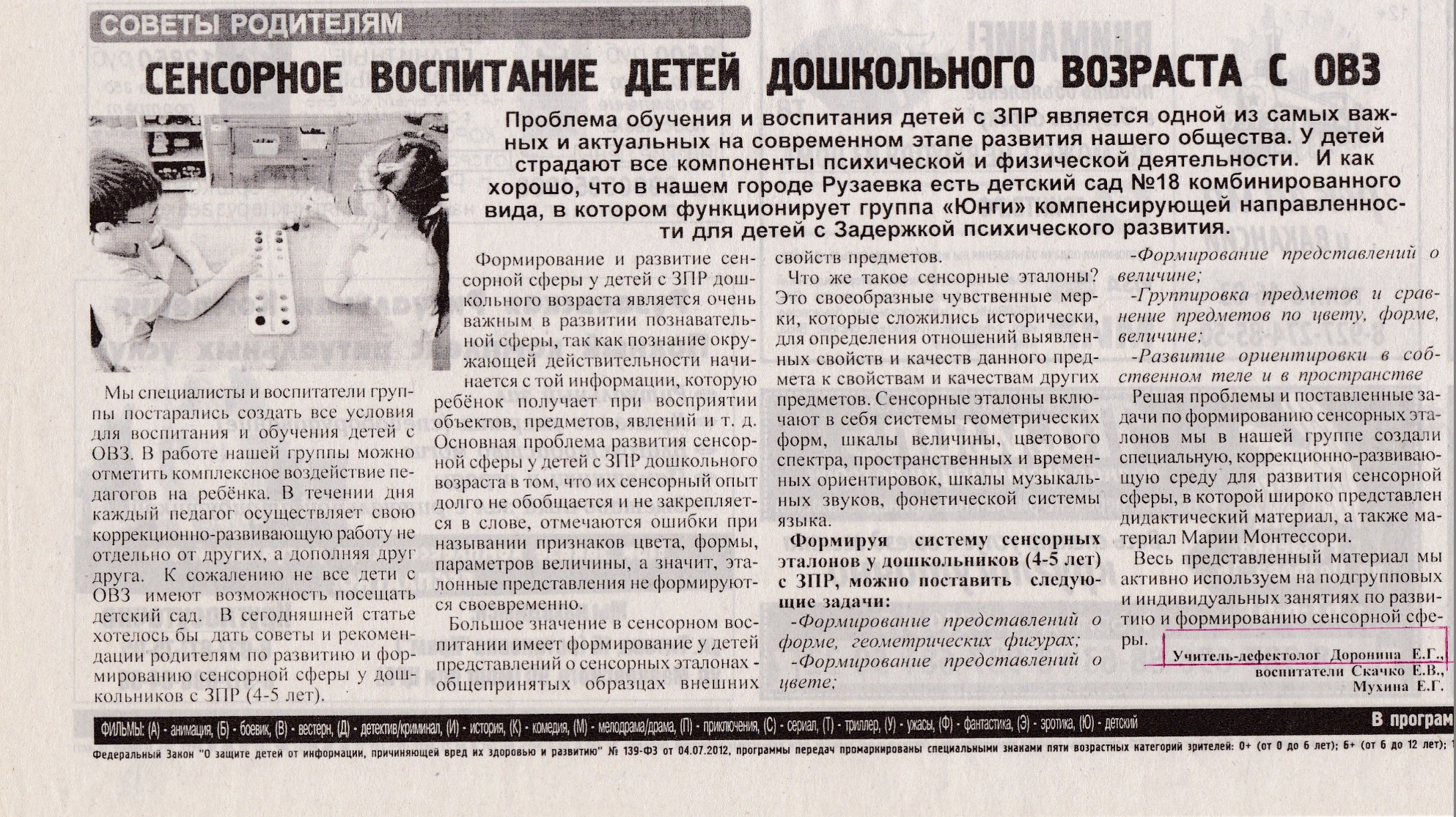 6. Наличие публикаций
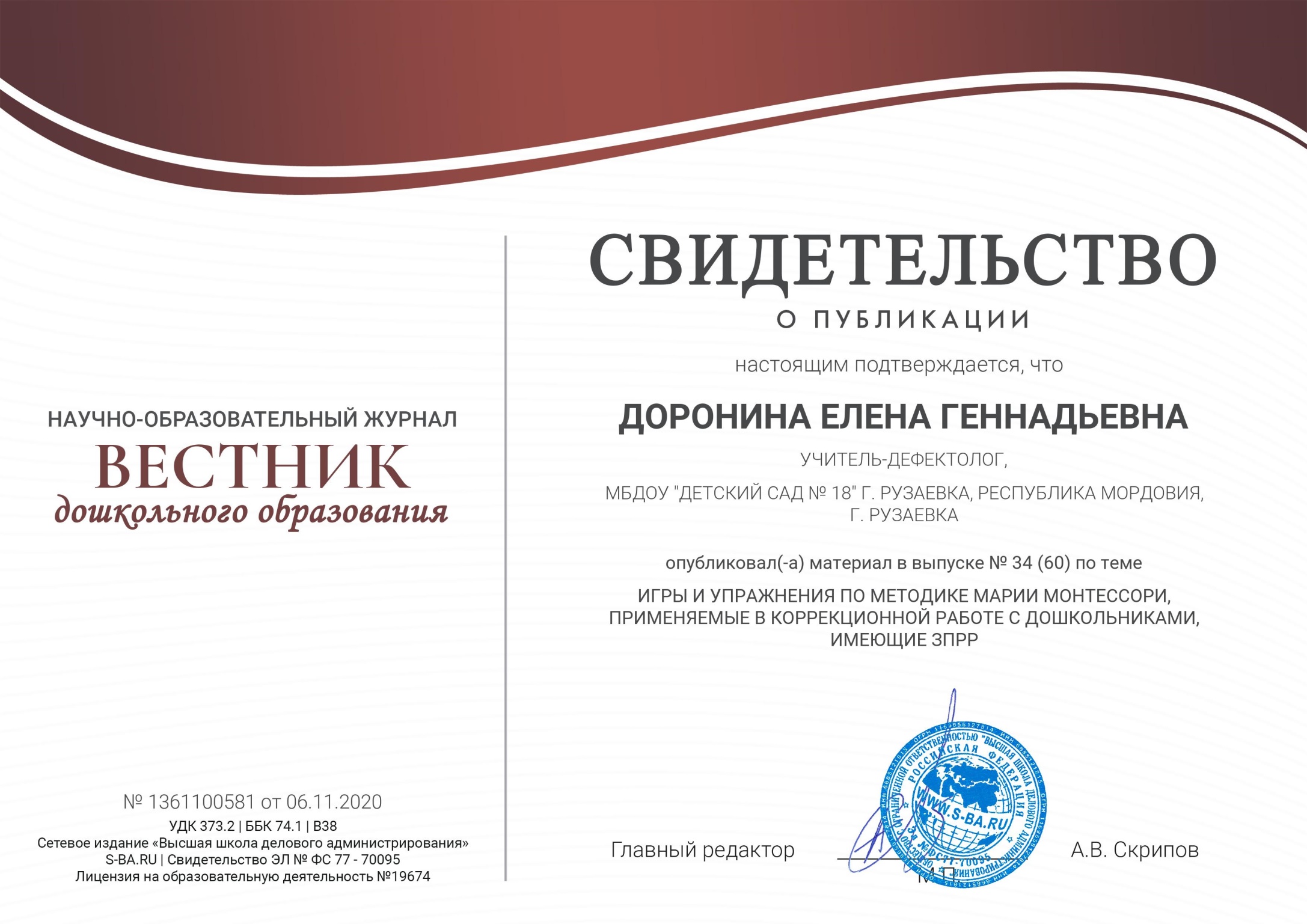 6. Наличие публикаций
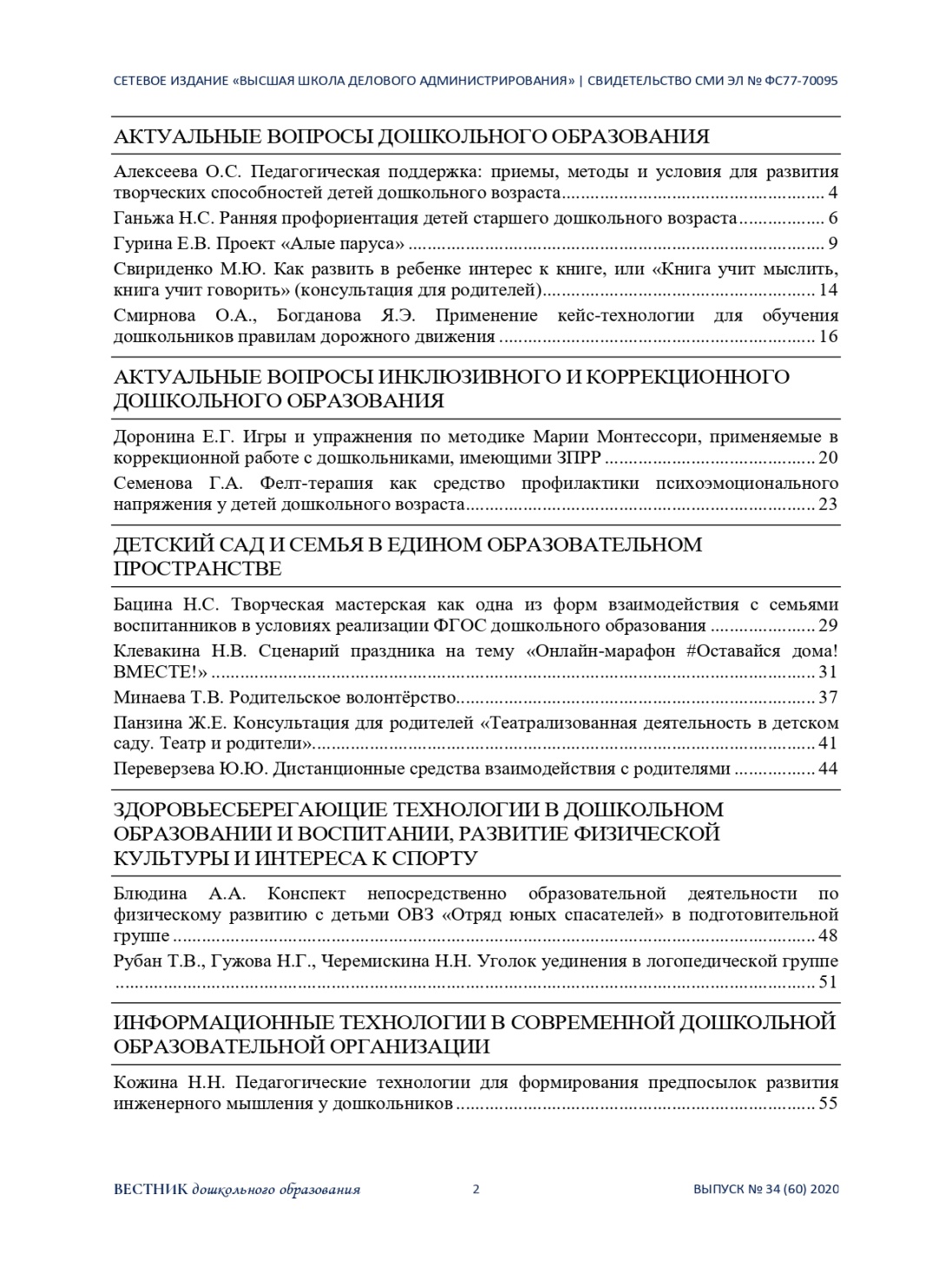 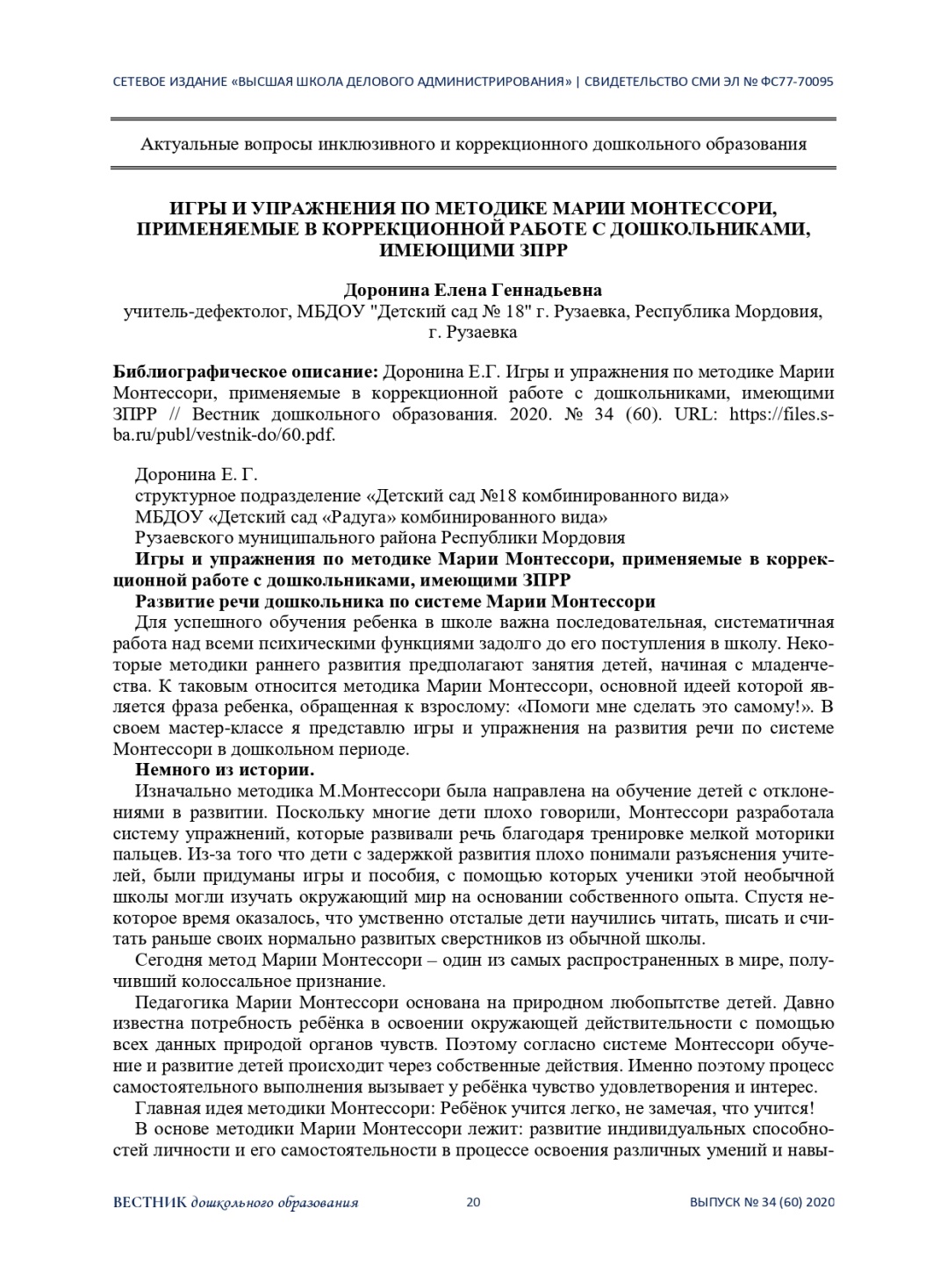 6. Наличие публикаций
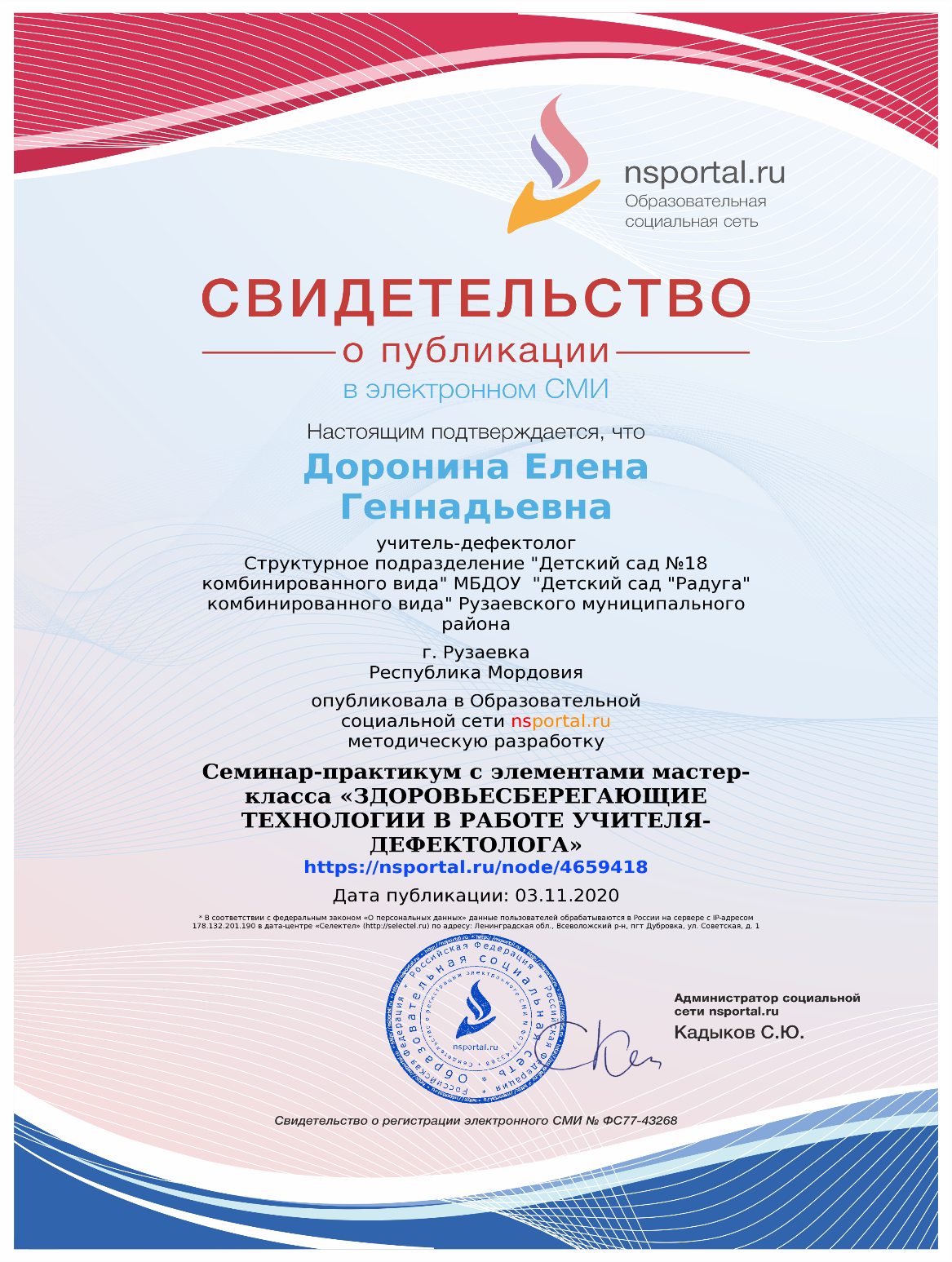 7. НАЛИЧИЕ АВТОРСКИХ ПРОГРАММ, МЕТОДИЧЕСКИХ ПОСОБИЙ, МЕТОДИЧЕСКИХ РЕКОМЕНДАЦИЙ.
8. Выступление на заседаниях методических советов, научно-практических конференциях, педагогических чтениях, семинарах, секциях, форумах, радиопередачах (очно)
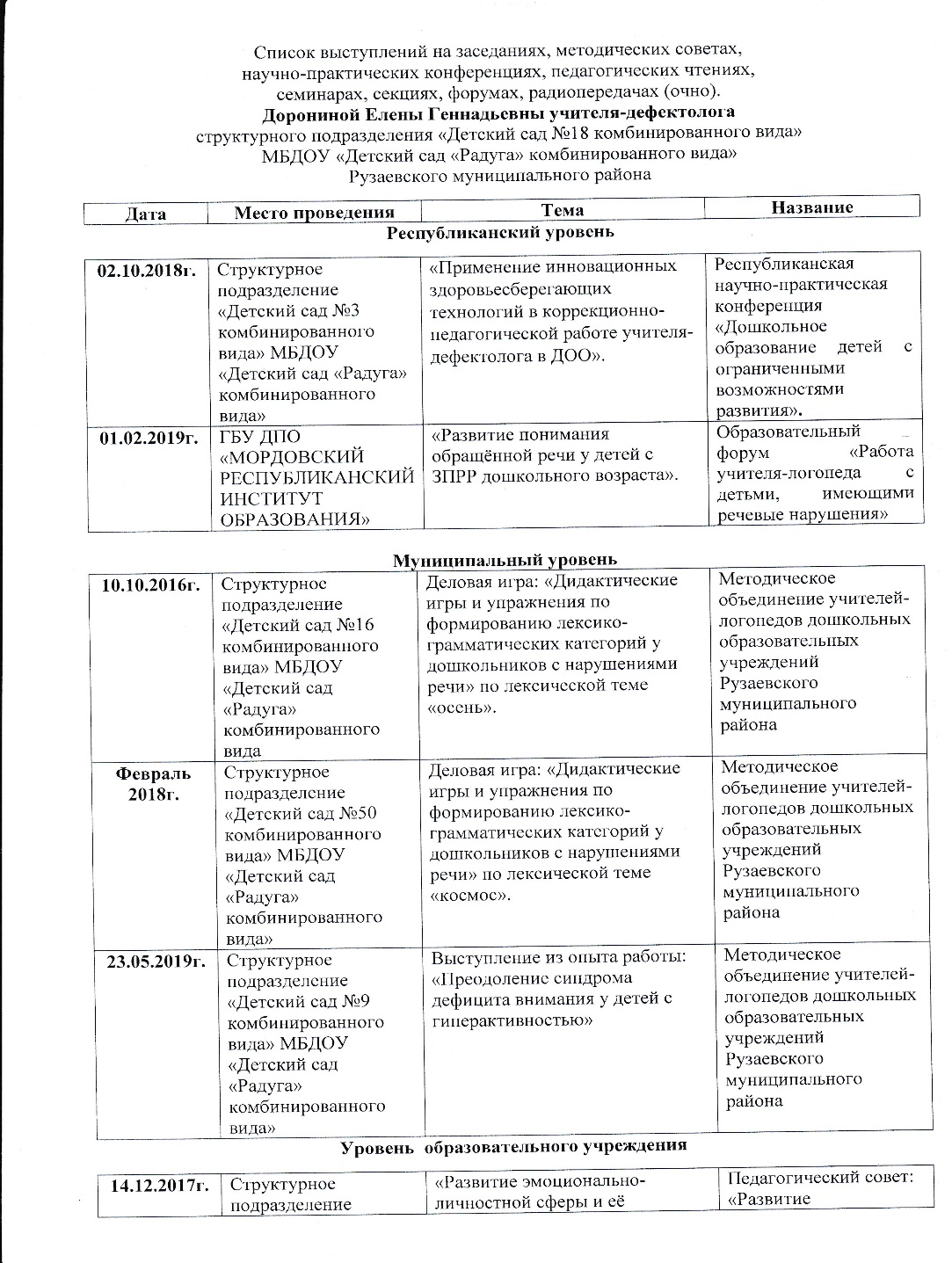 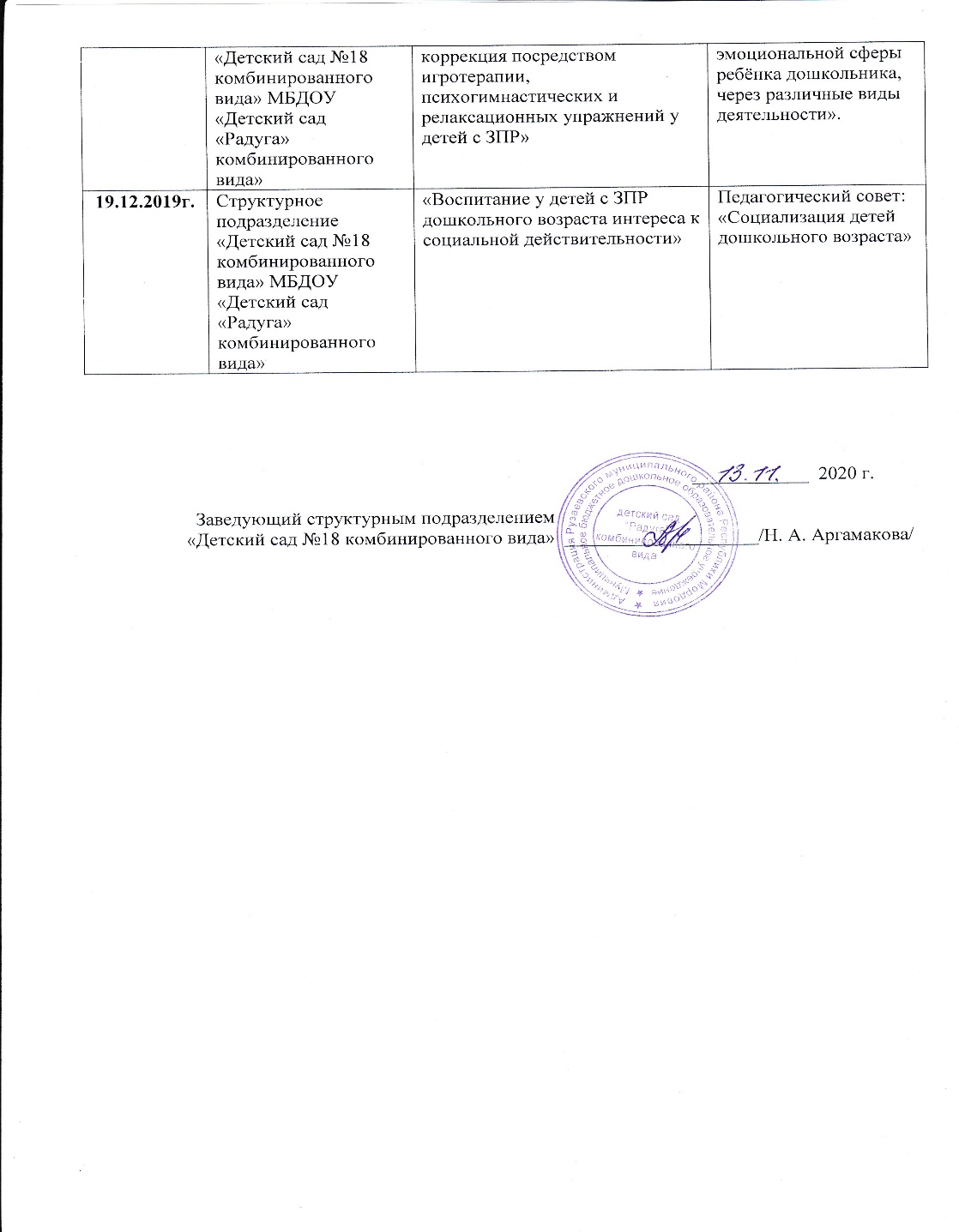 8. Выступление на заседаниях методических советов, научно-практических конференциях, педагогических чтениях, семинарах, секциях, форумах, радиопередачах (очно)
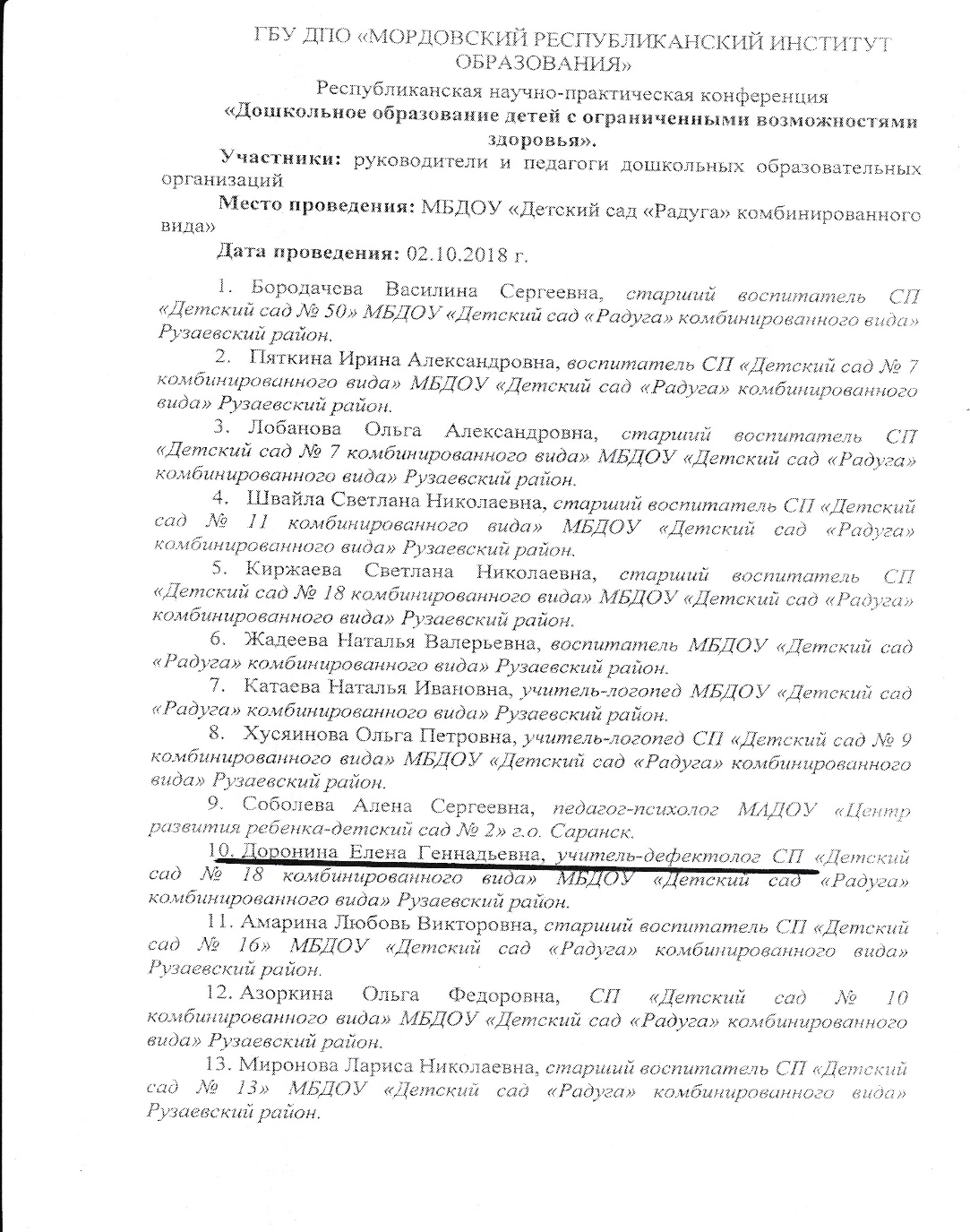 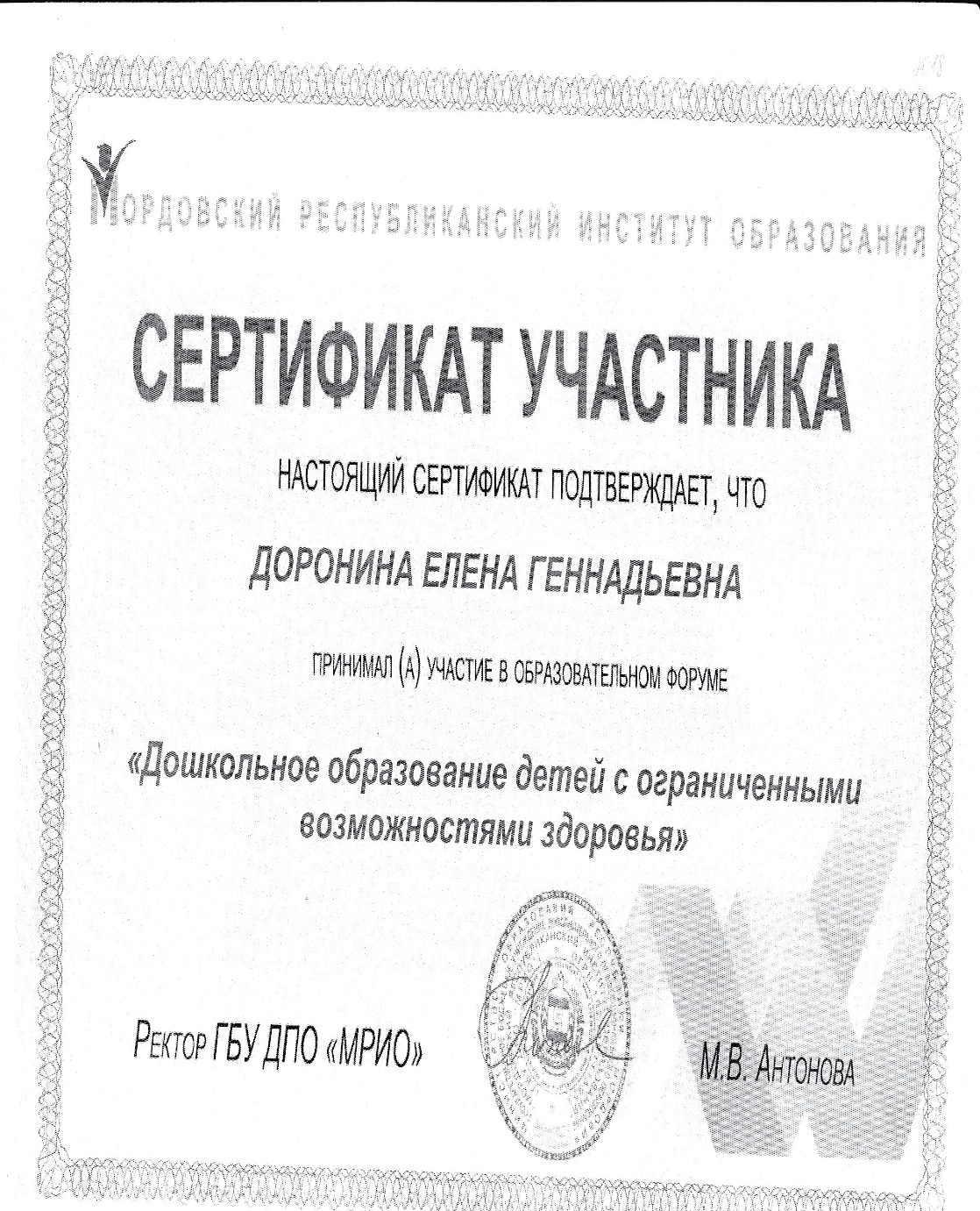 8. Выступление на заседаниях методических советов, научно-практических конференциях, педагогических чтениях, семинарах, секциях, форумах, радиопередачах (очно)Республиканский уровень
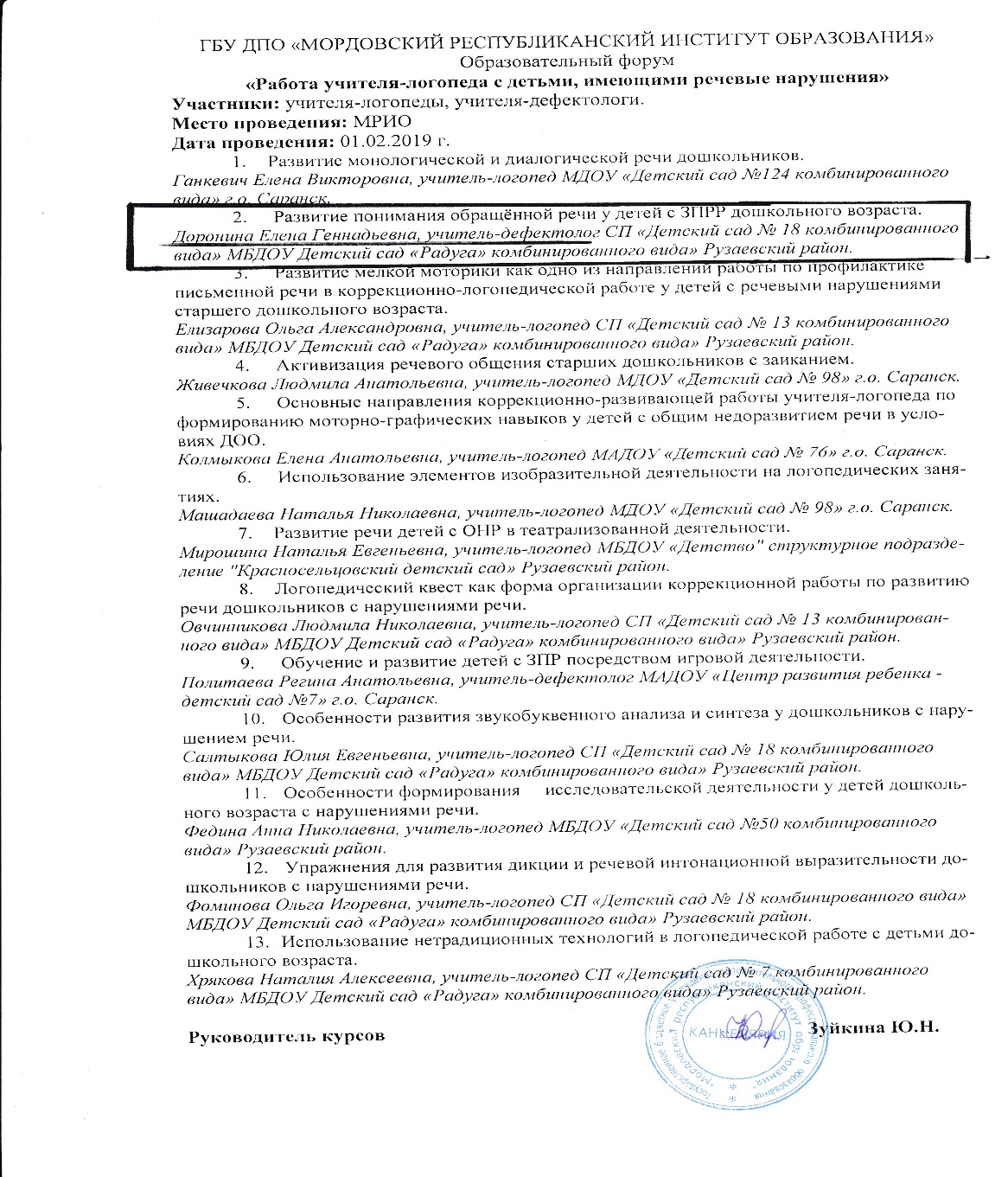 8. Выступление на заседаниях методических советов, научно-практических конференциях, педагогических чтениях, семинарах, секциях, форумах, радиопередачах (очно)Муниципальный уровень
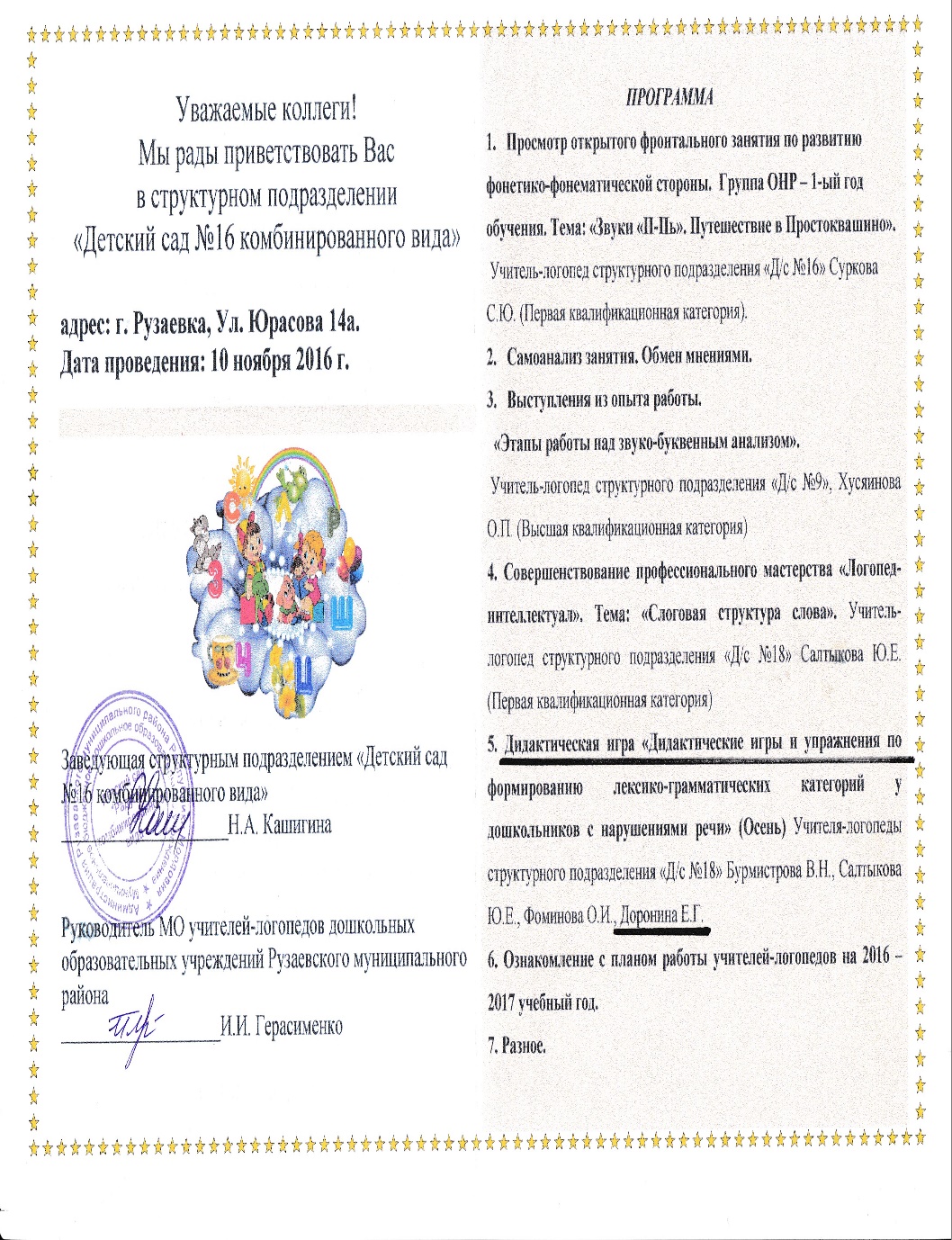 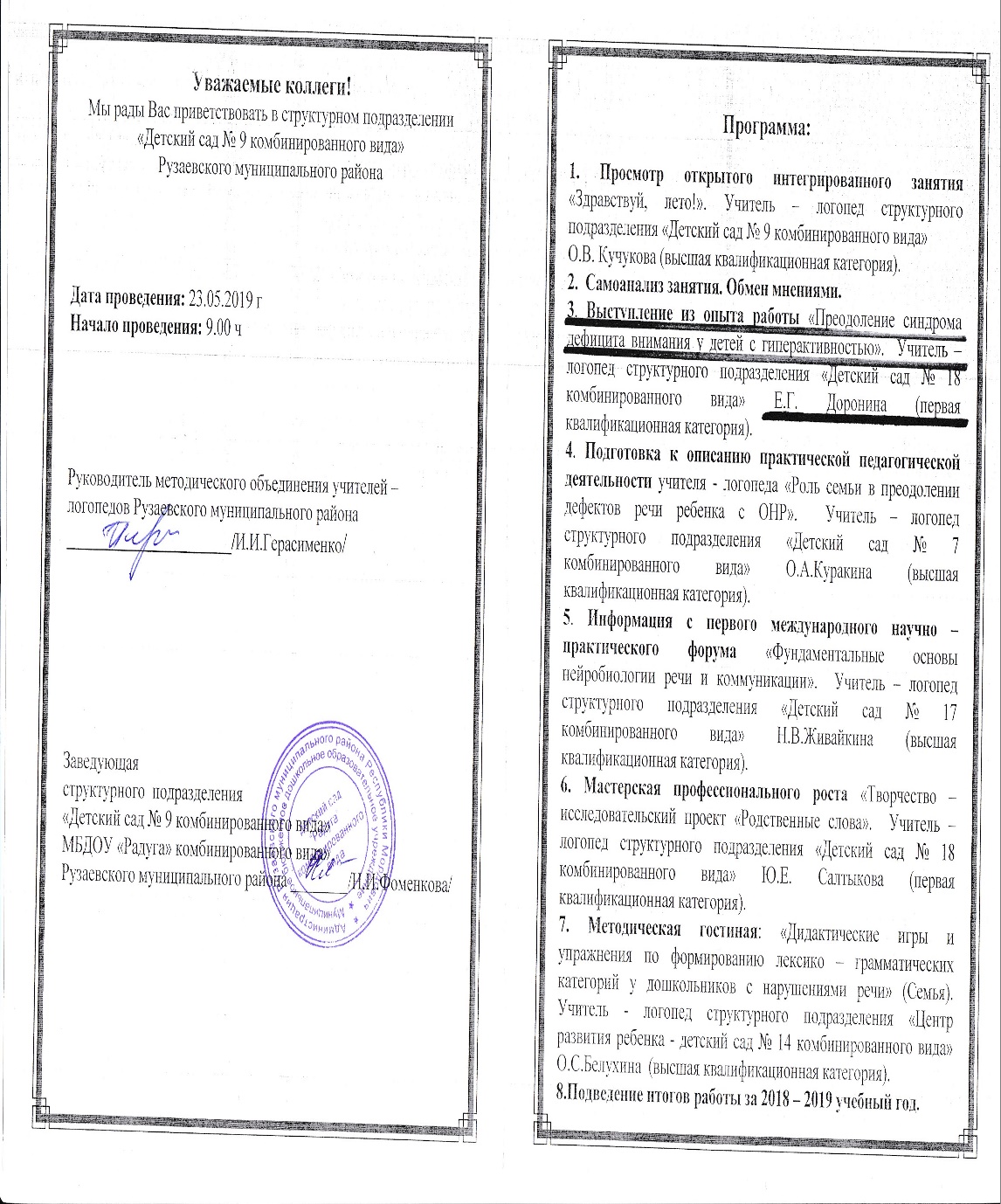 Муниципальный уровень
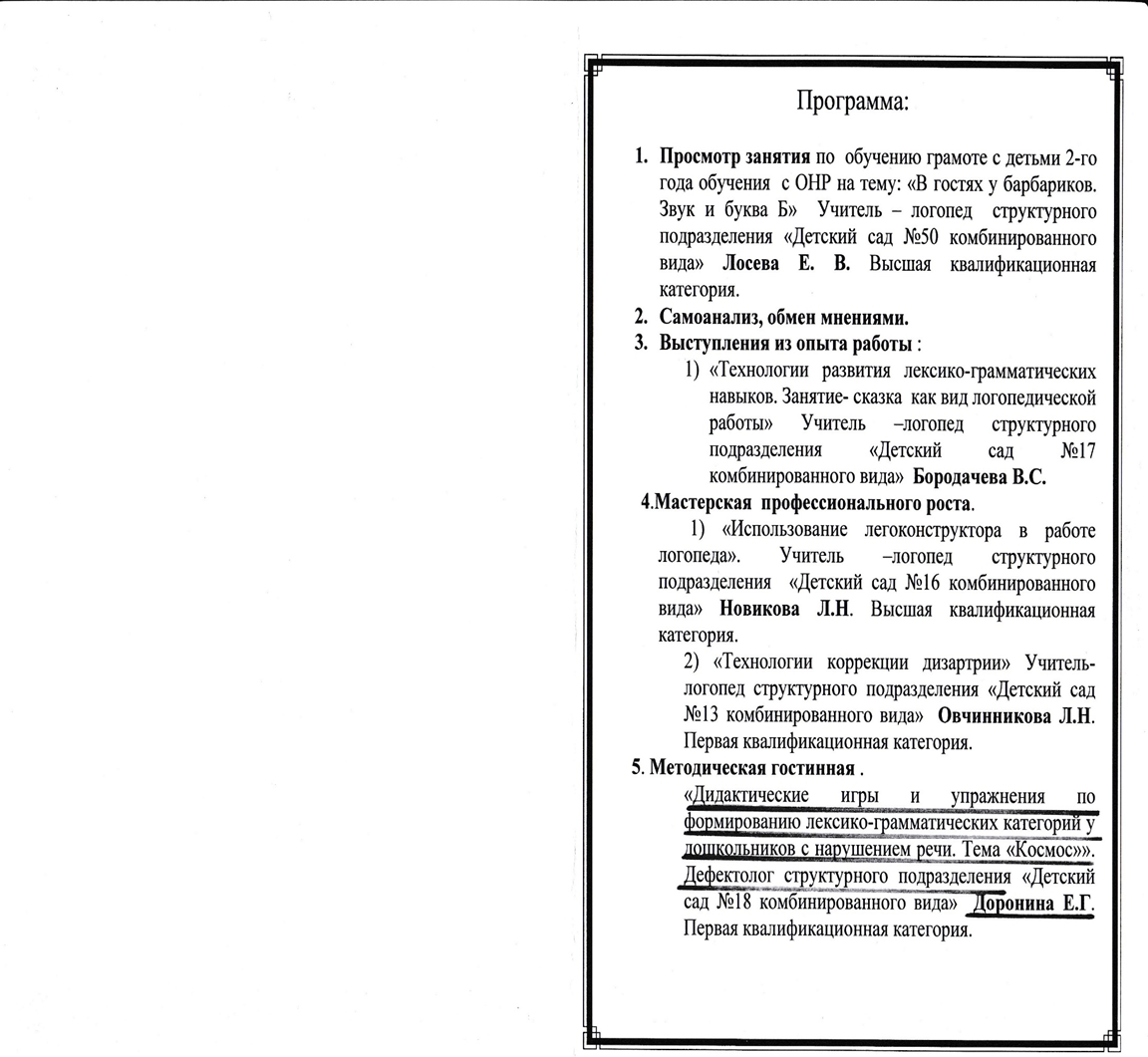 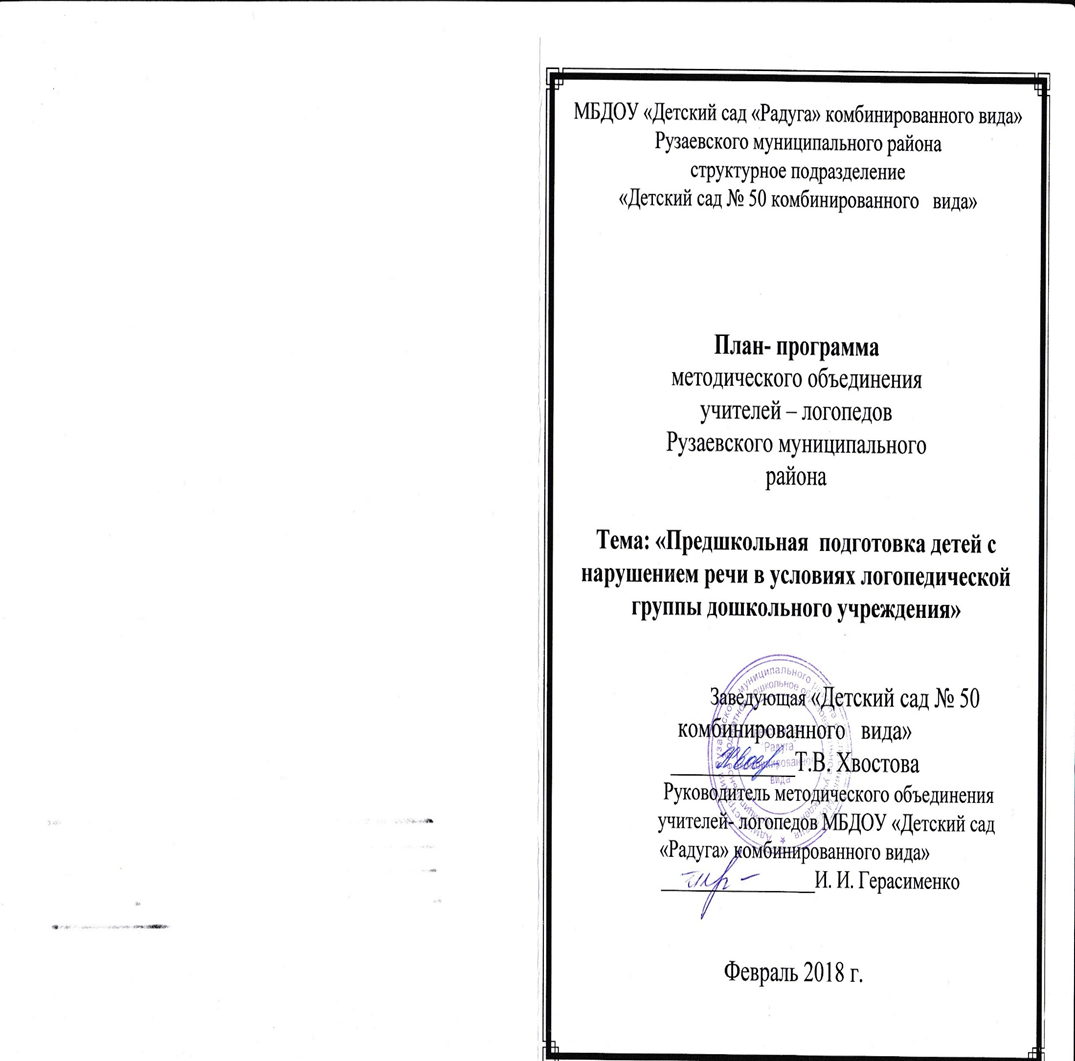 8. Выступление на заседаниях методических советов, научно-практических конференциях, педагогических чтениях, семинарах, секциях, форумах, радиопередачах (очно)Уровень образовательной организации
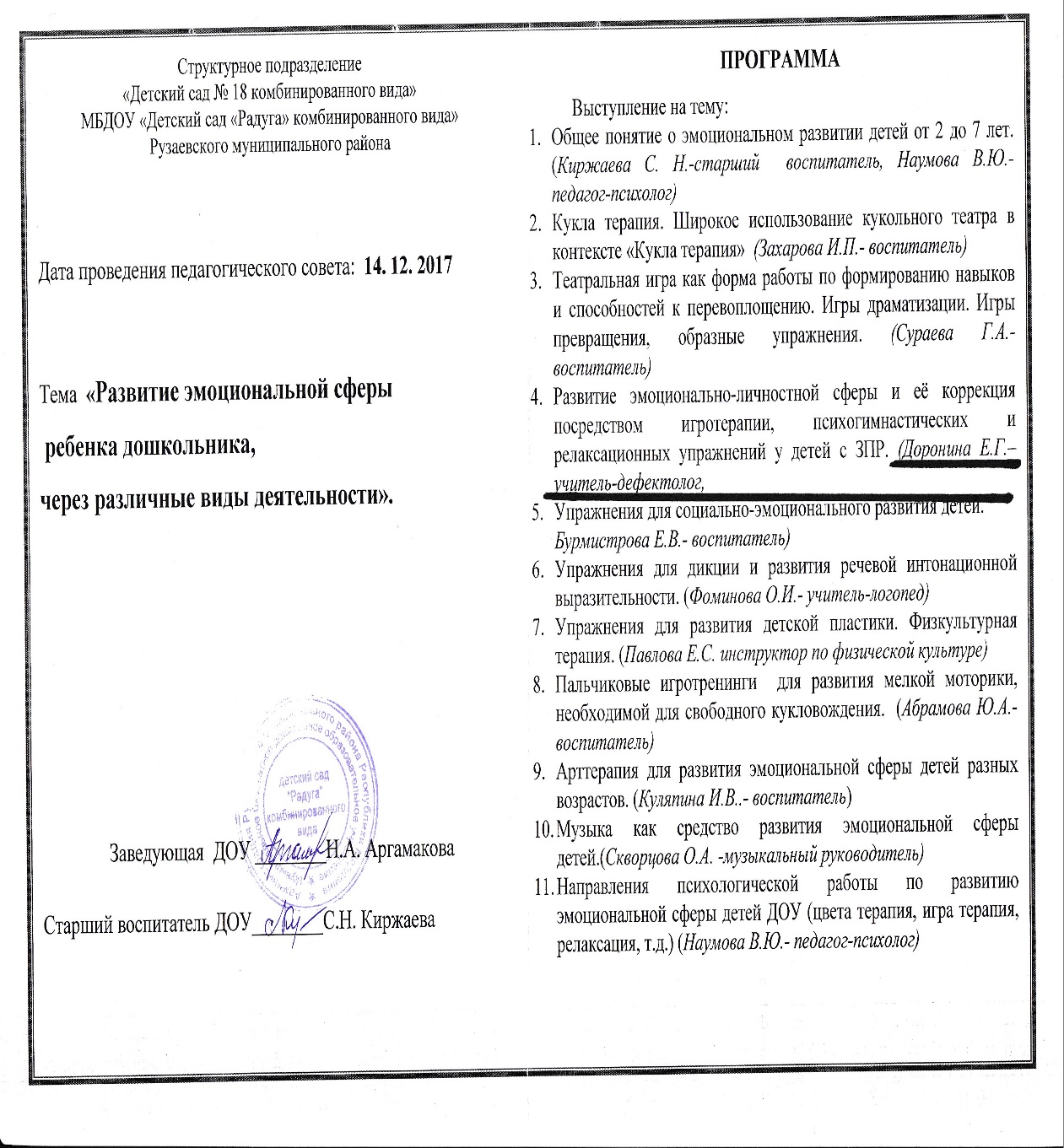 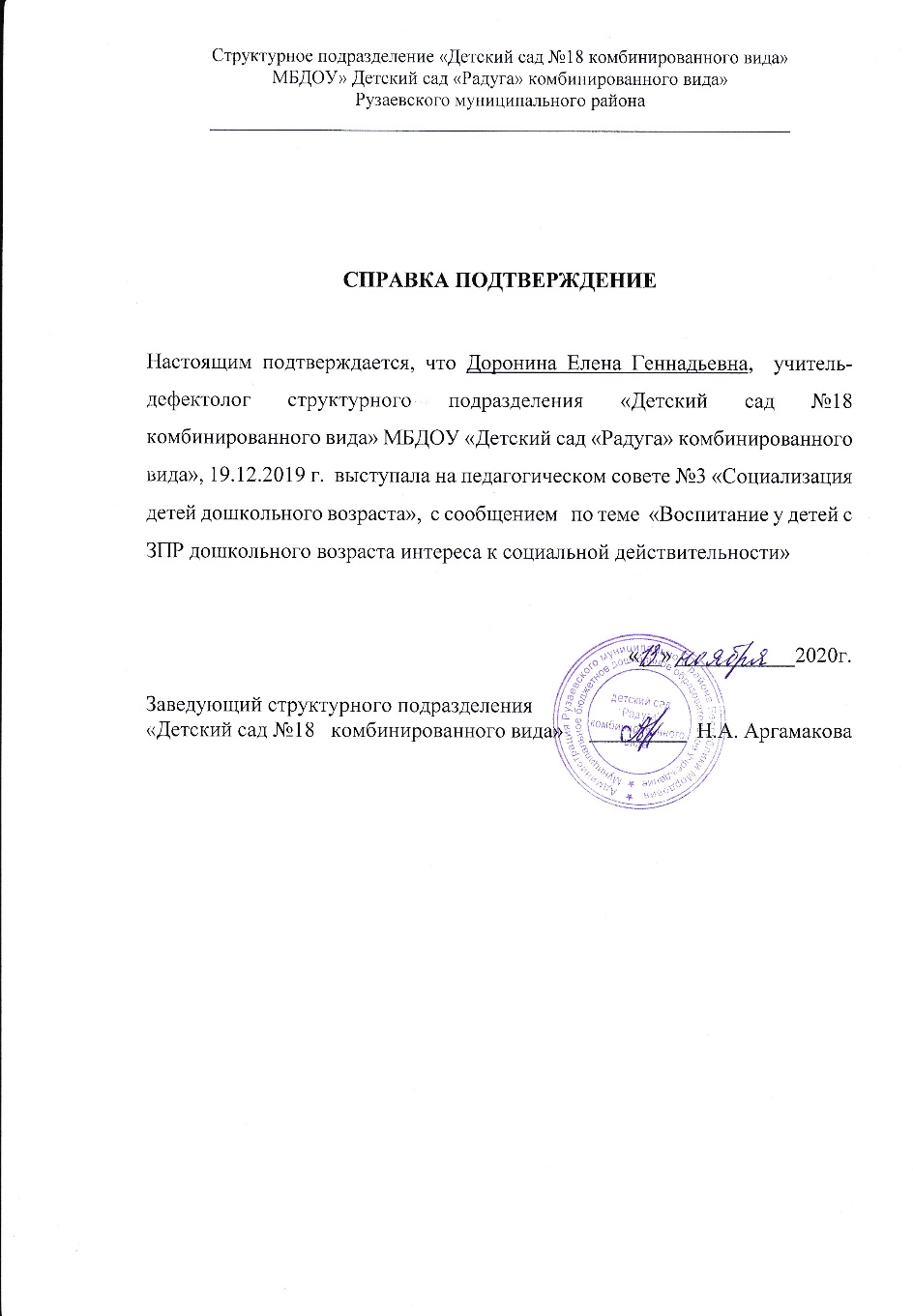 9. Проведение открытых занятий, мастер-классов, мероприятий (очно)
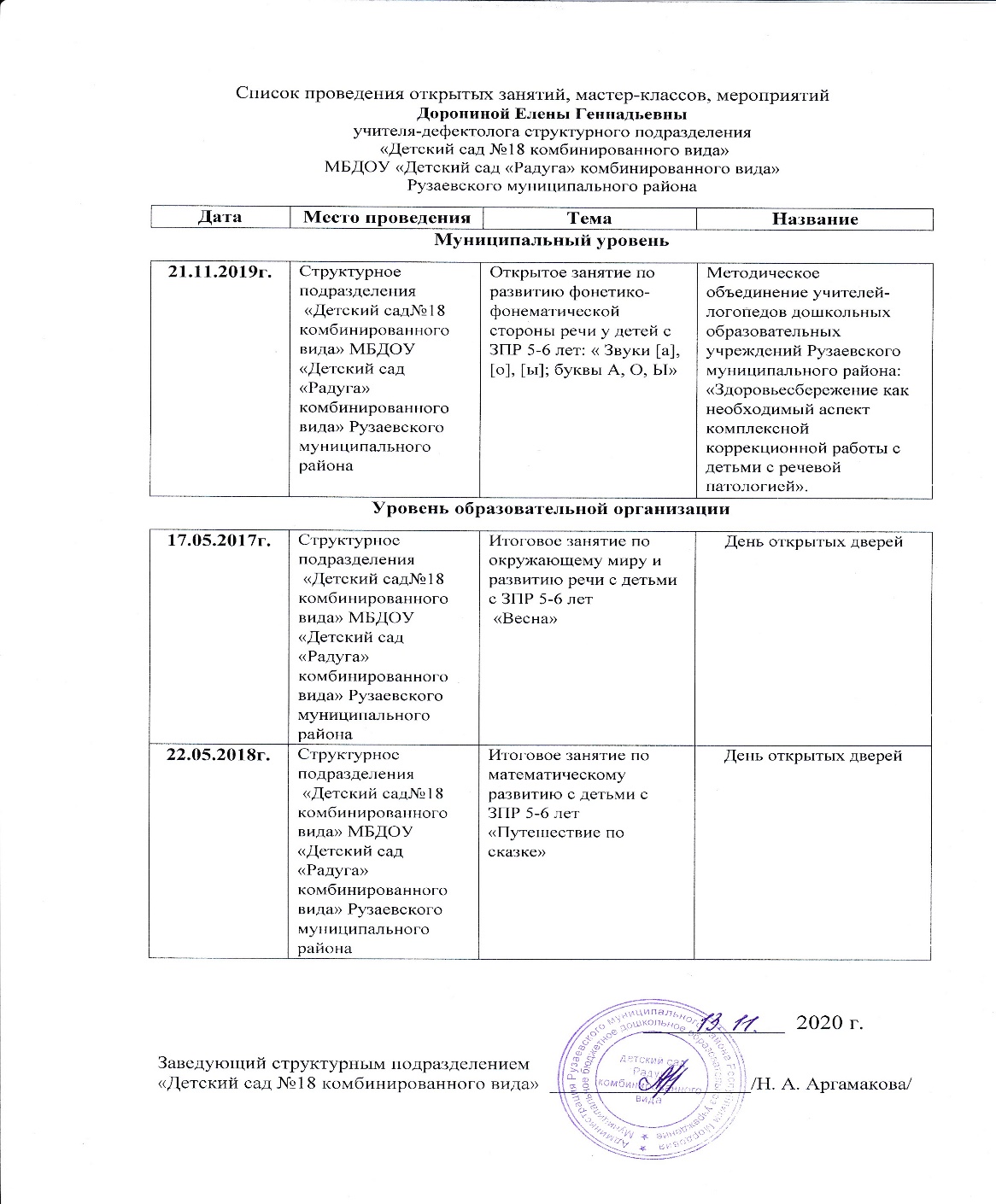 9. Проведение открытых занятий, мастер-классов, мероприятий (очно)
Муниципальный уровень
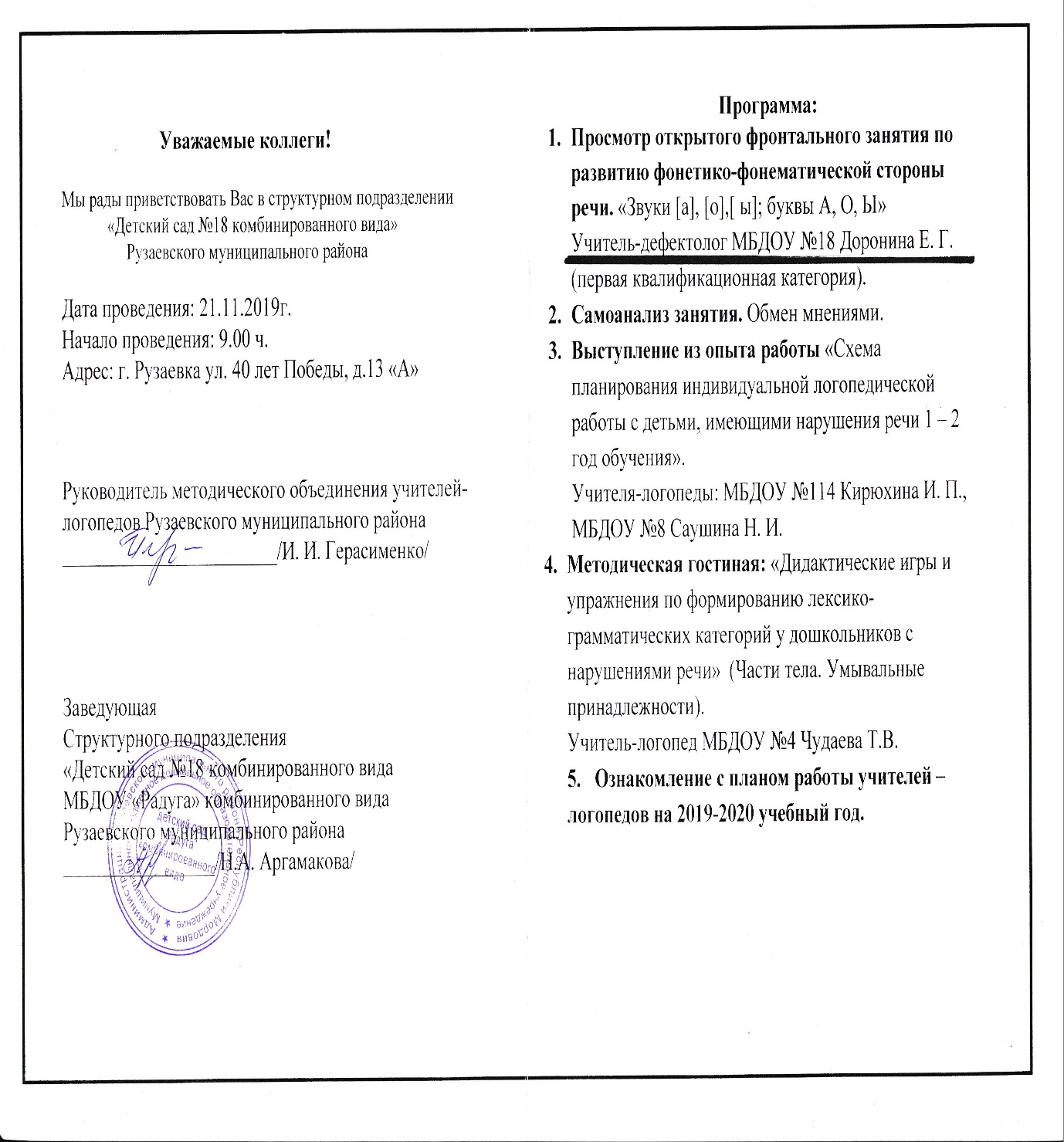 9. Проведение открытых занятий, мастер-классов, мероприятий (очно)Уровень образовательной организации
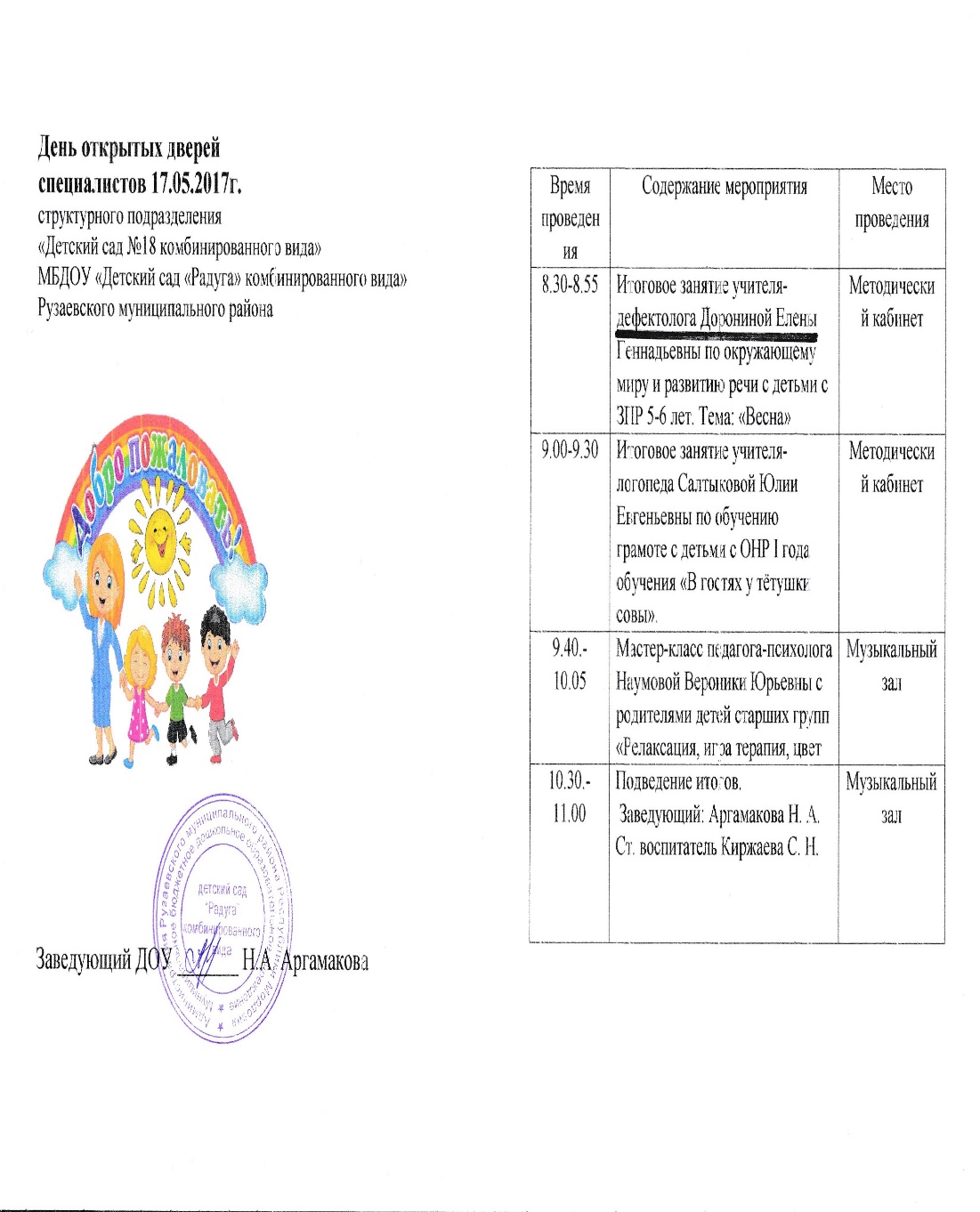 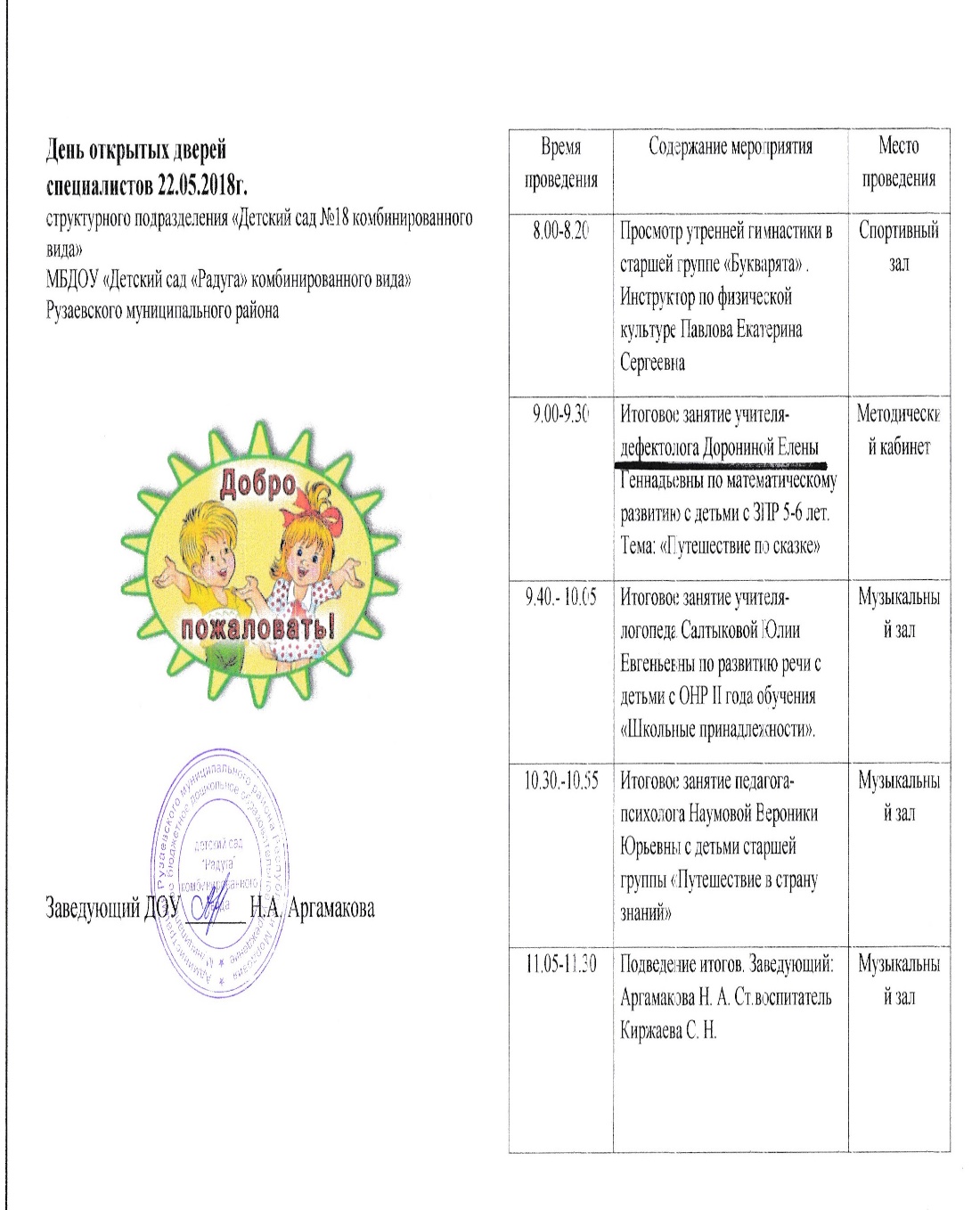 10. ЭКСПЕРТАЯ ДЕЯТЕЛЬНОСТЬ
11. Наставничество
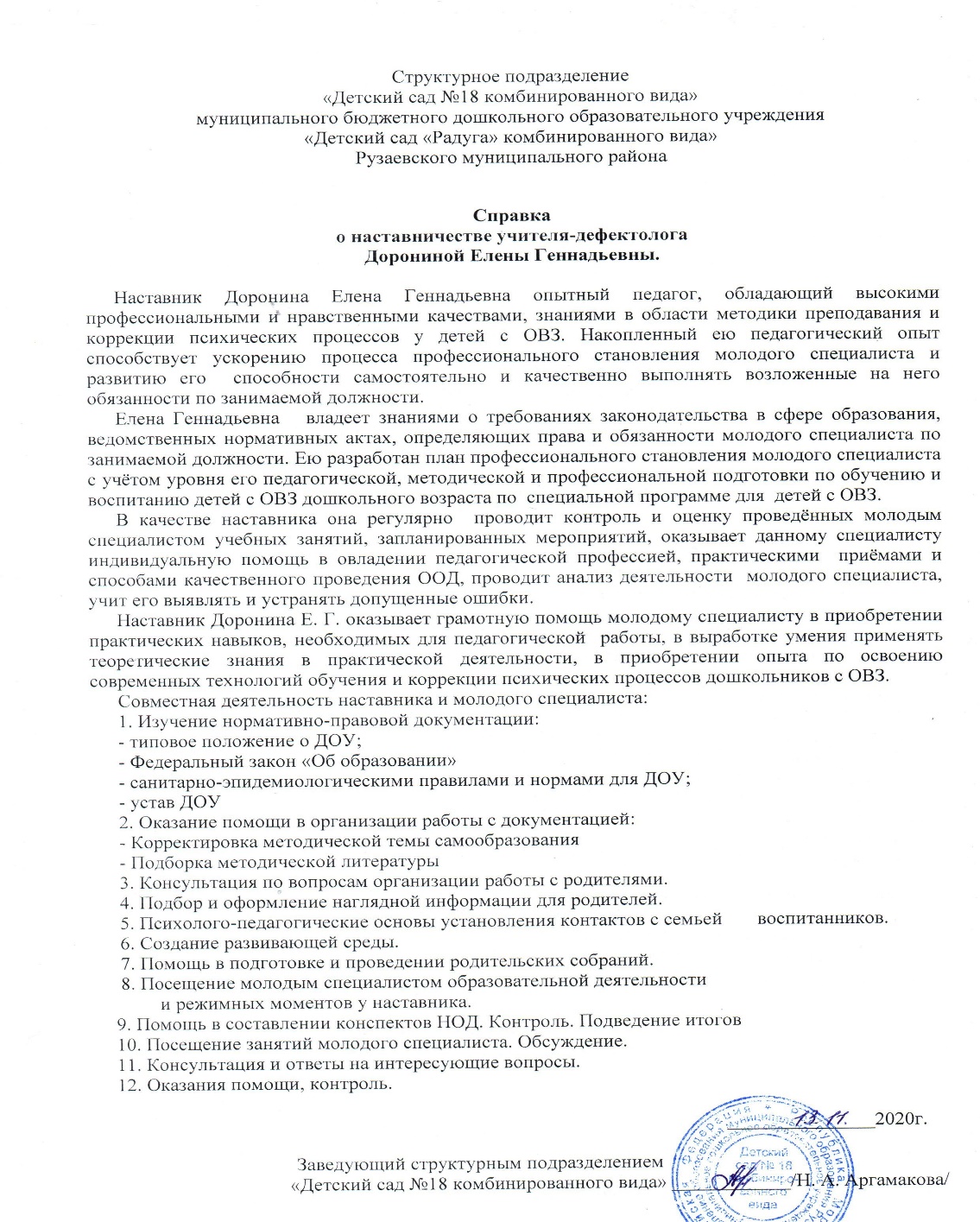 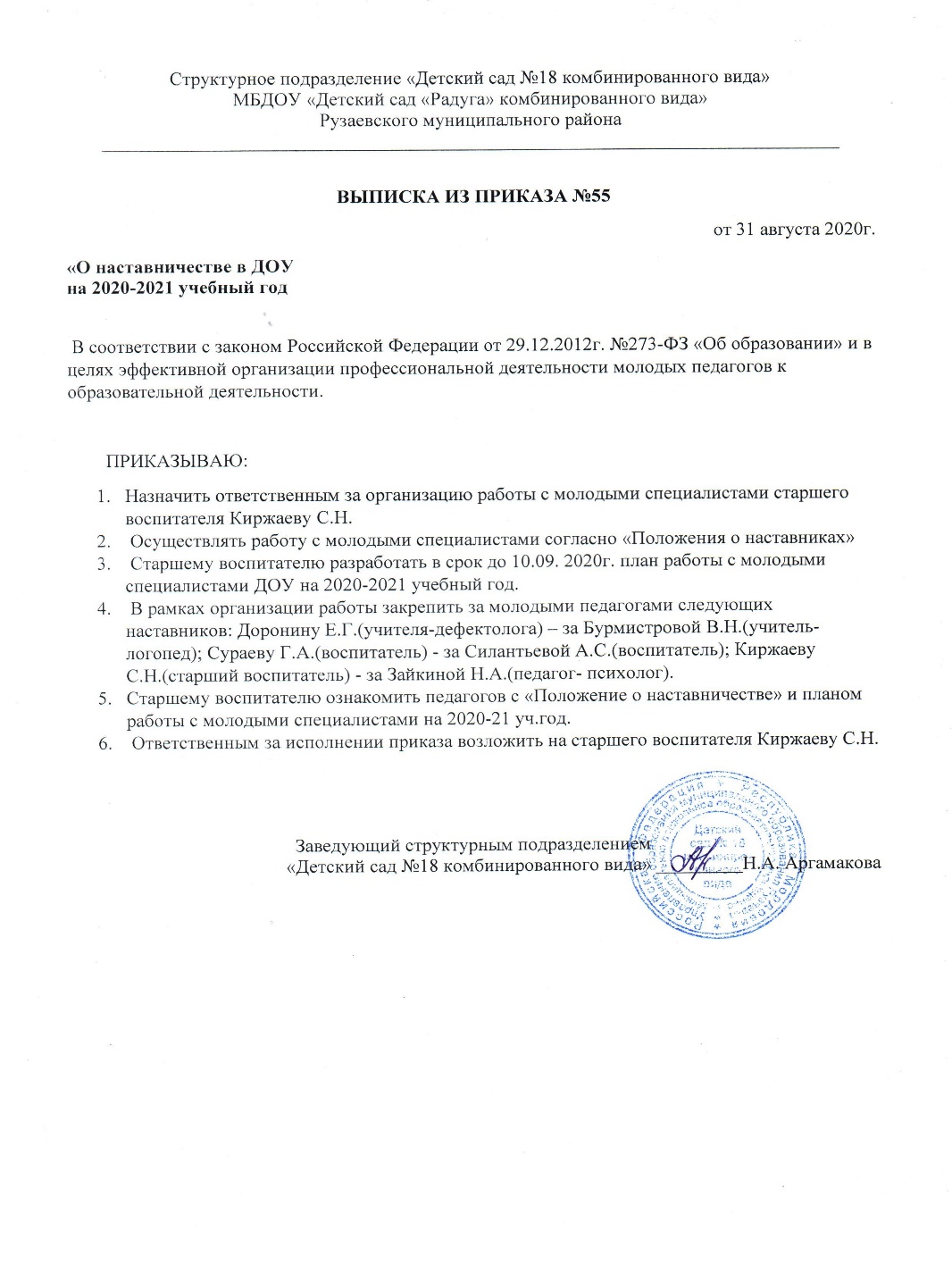 11. Наставничество
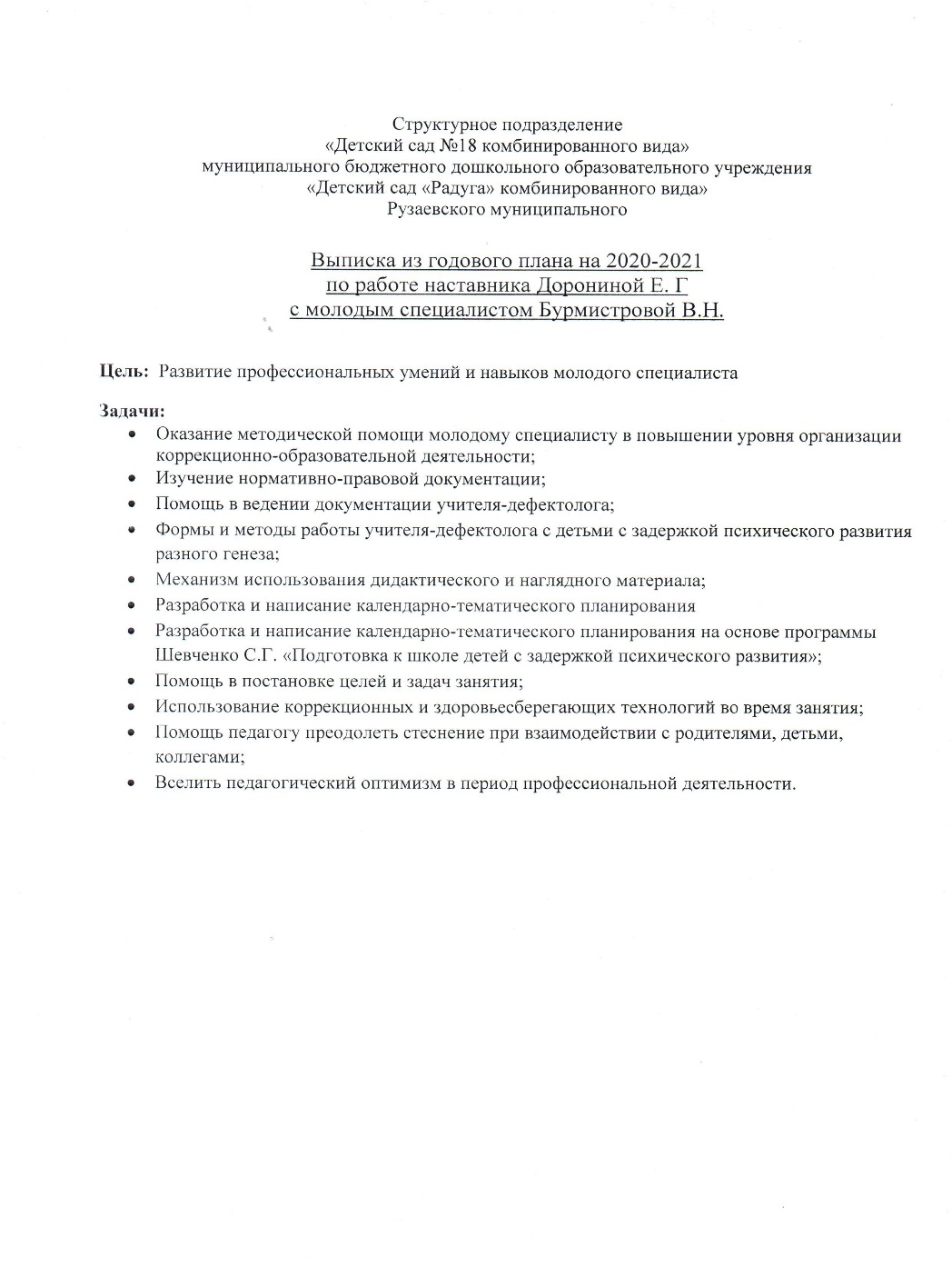 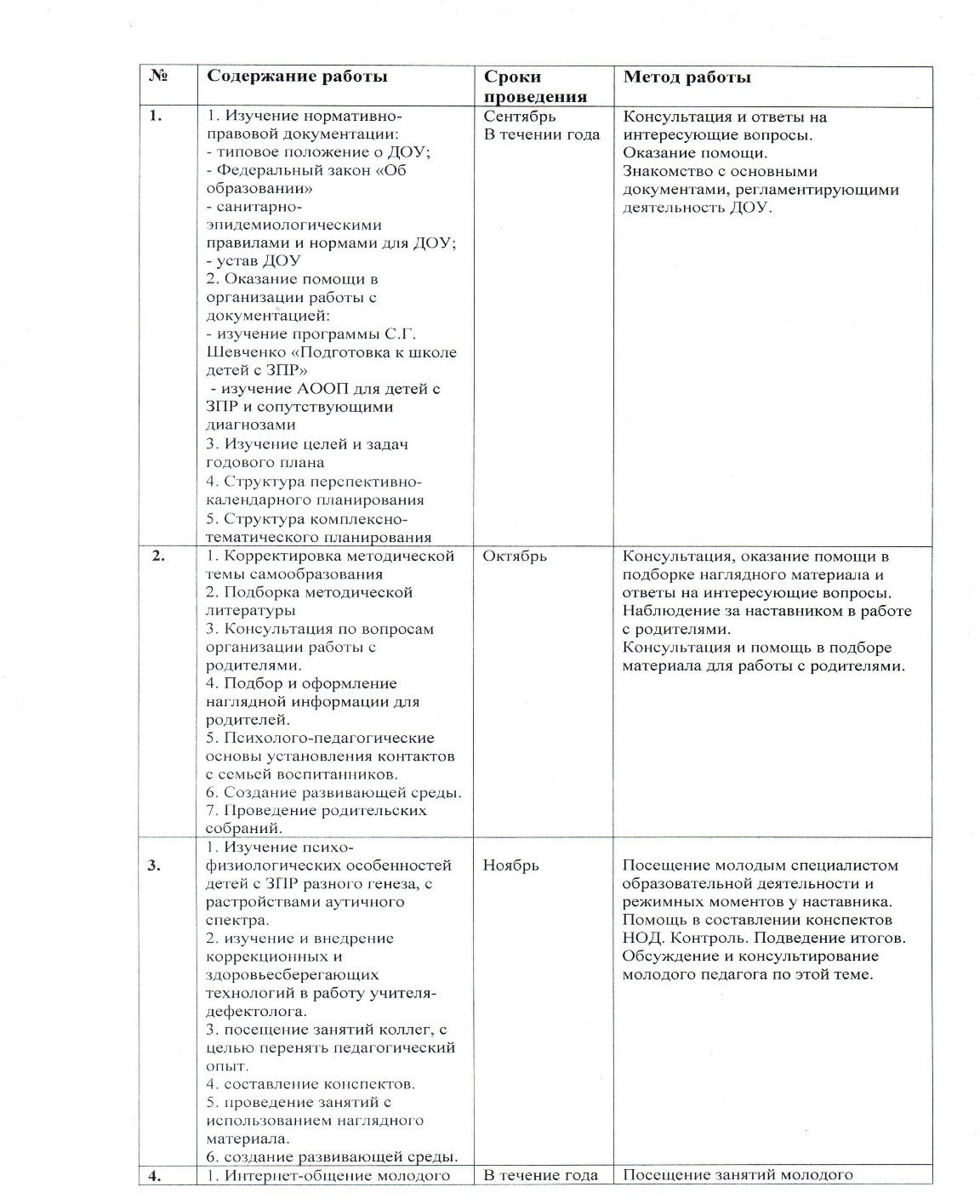 11. Наставничество
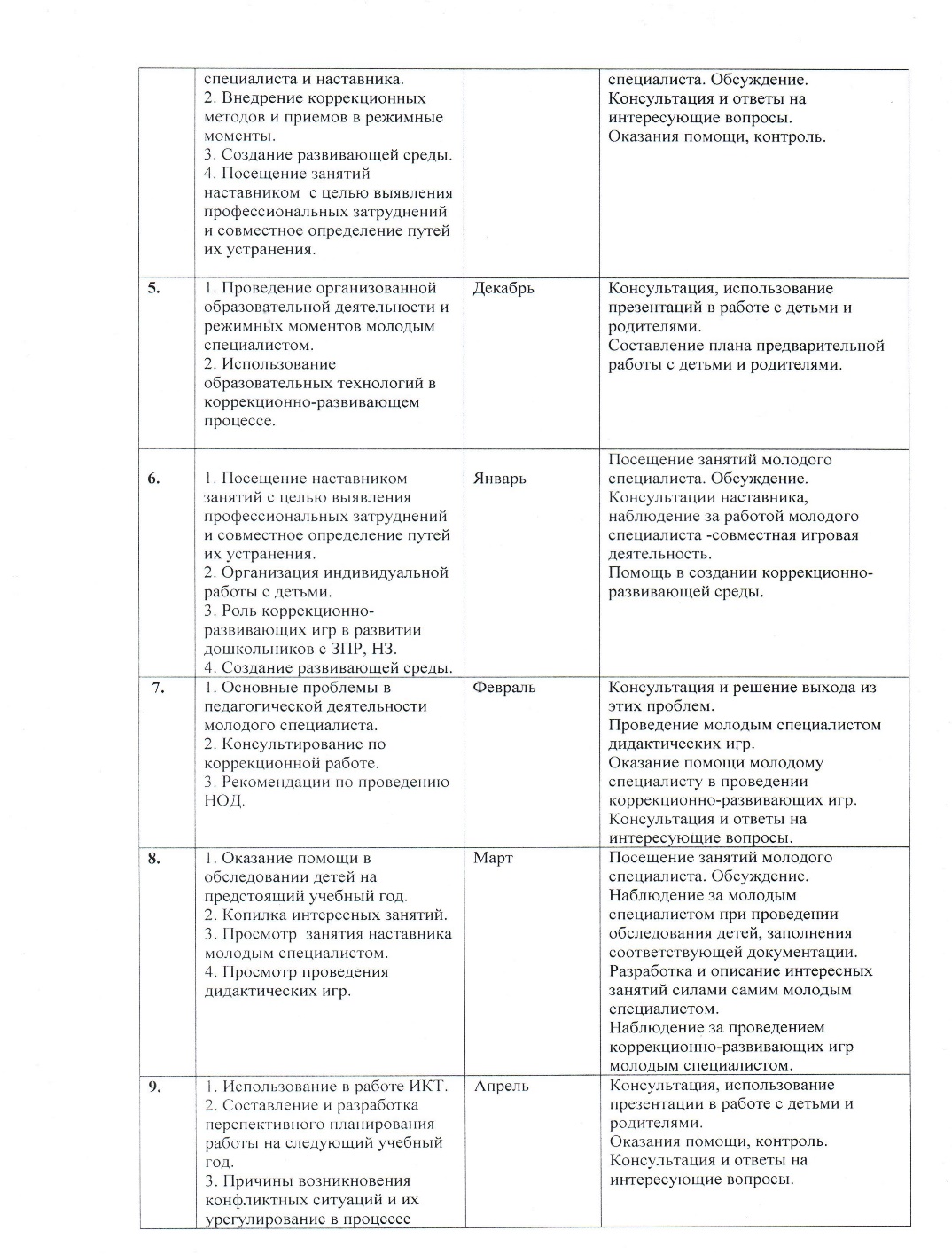 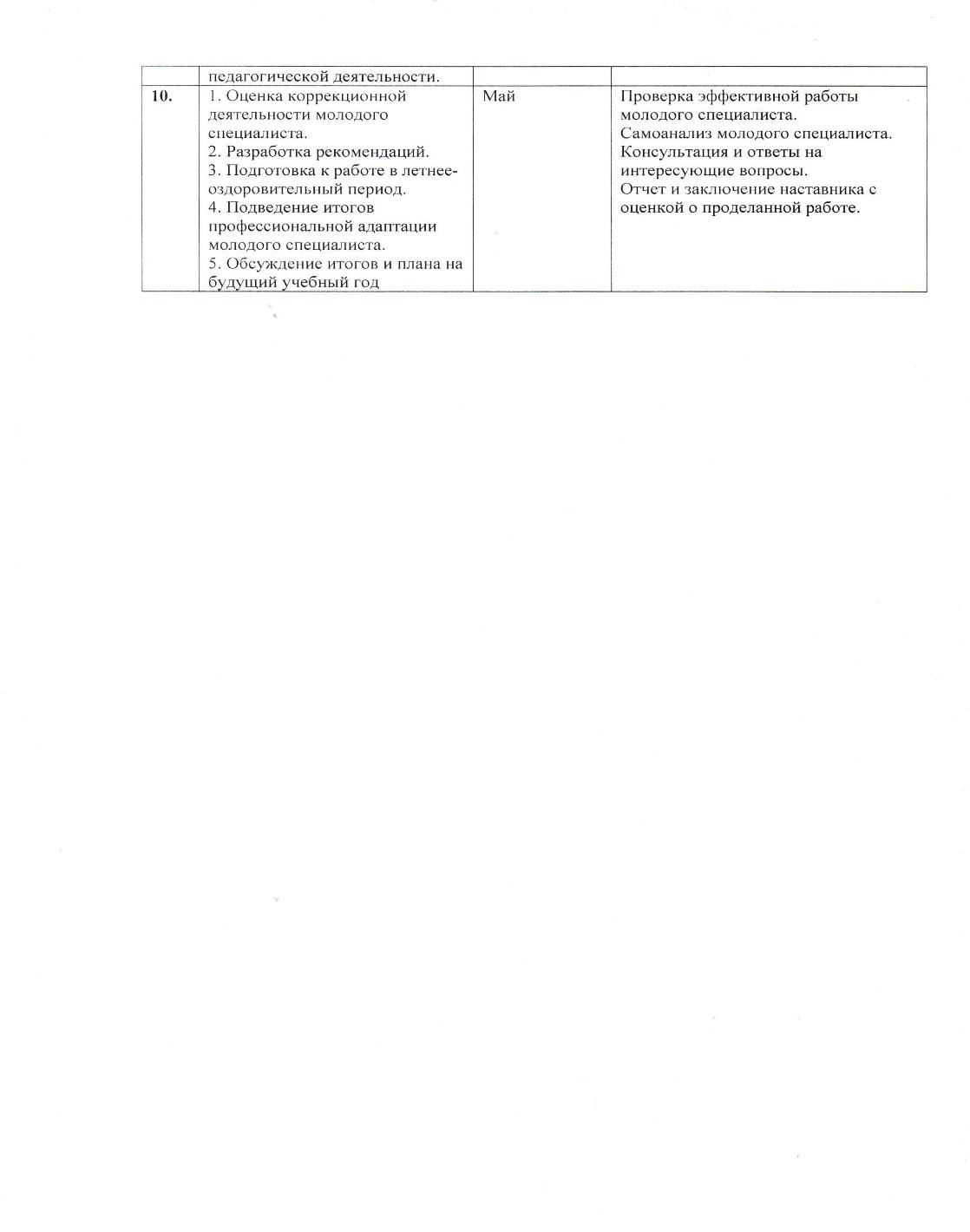 12. Общественно-педагогическая активность педагога: участие в работе педагогических сообществ, комиссиях, в жюри конкурсов
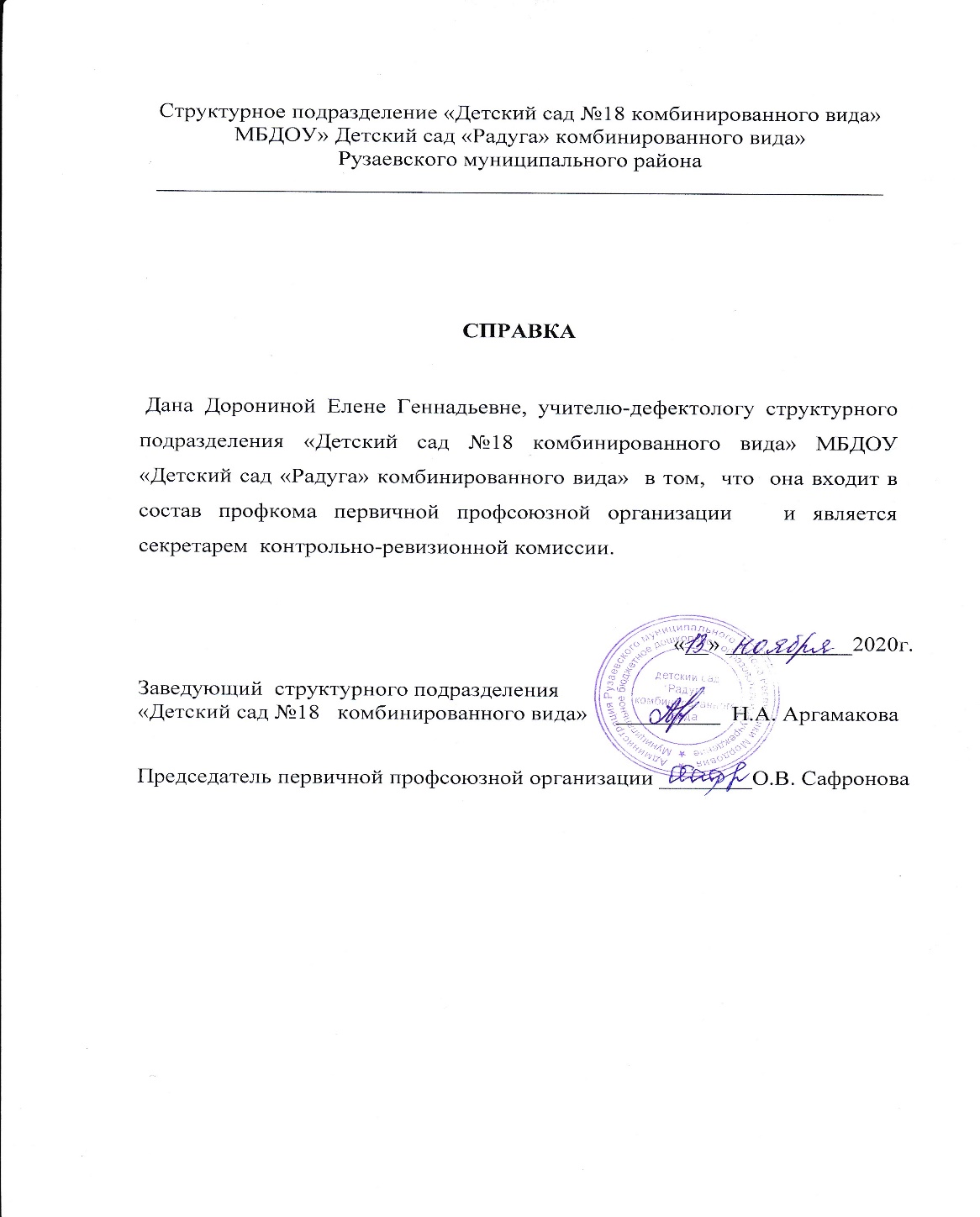 13. Участие педагога в профессиональных конкурсах
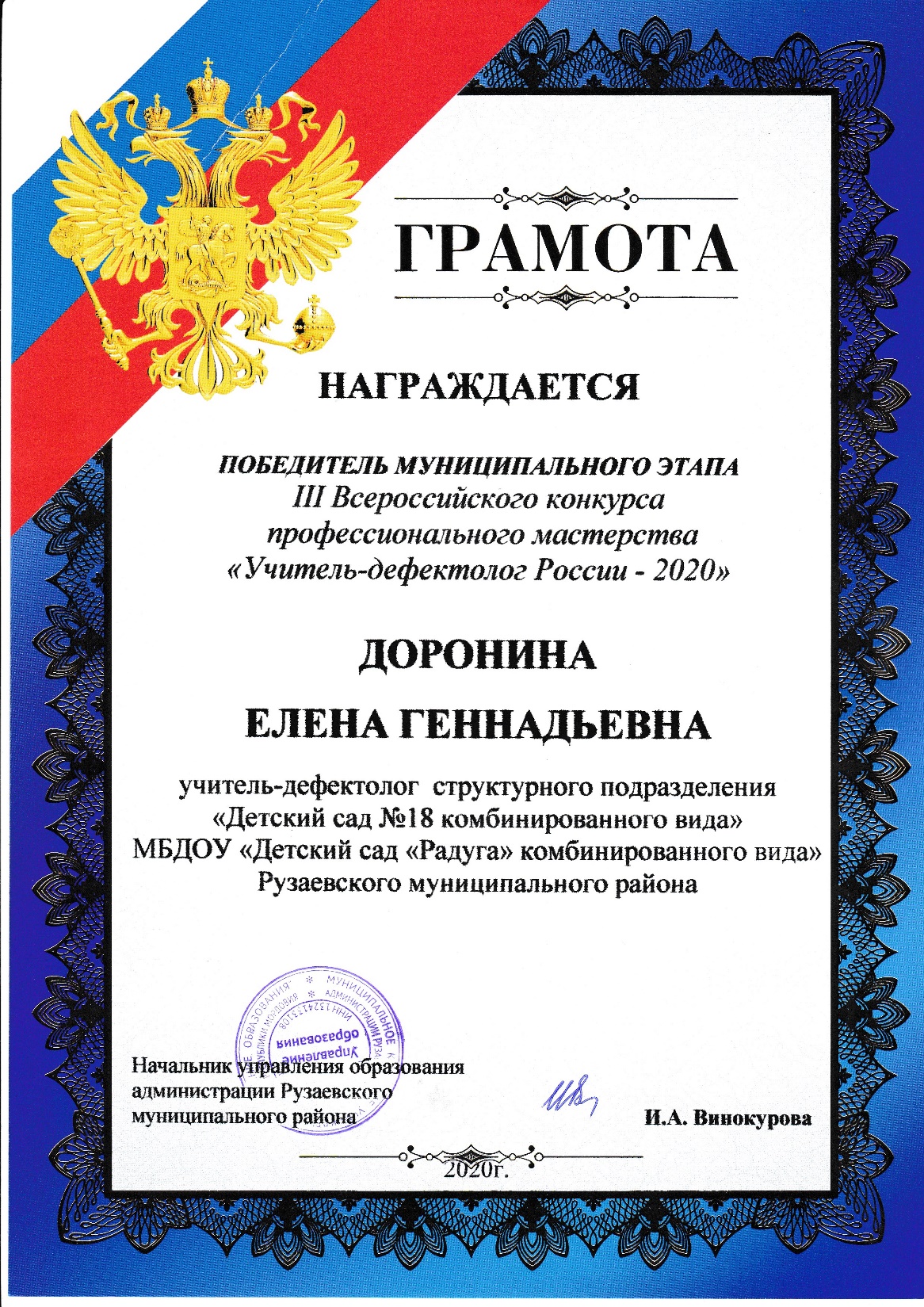 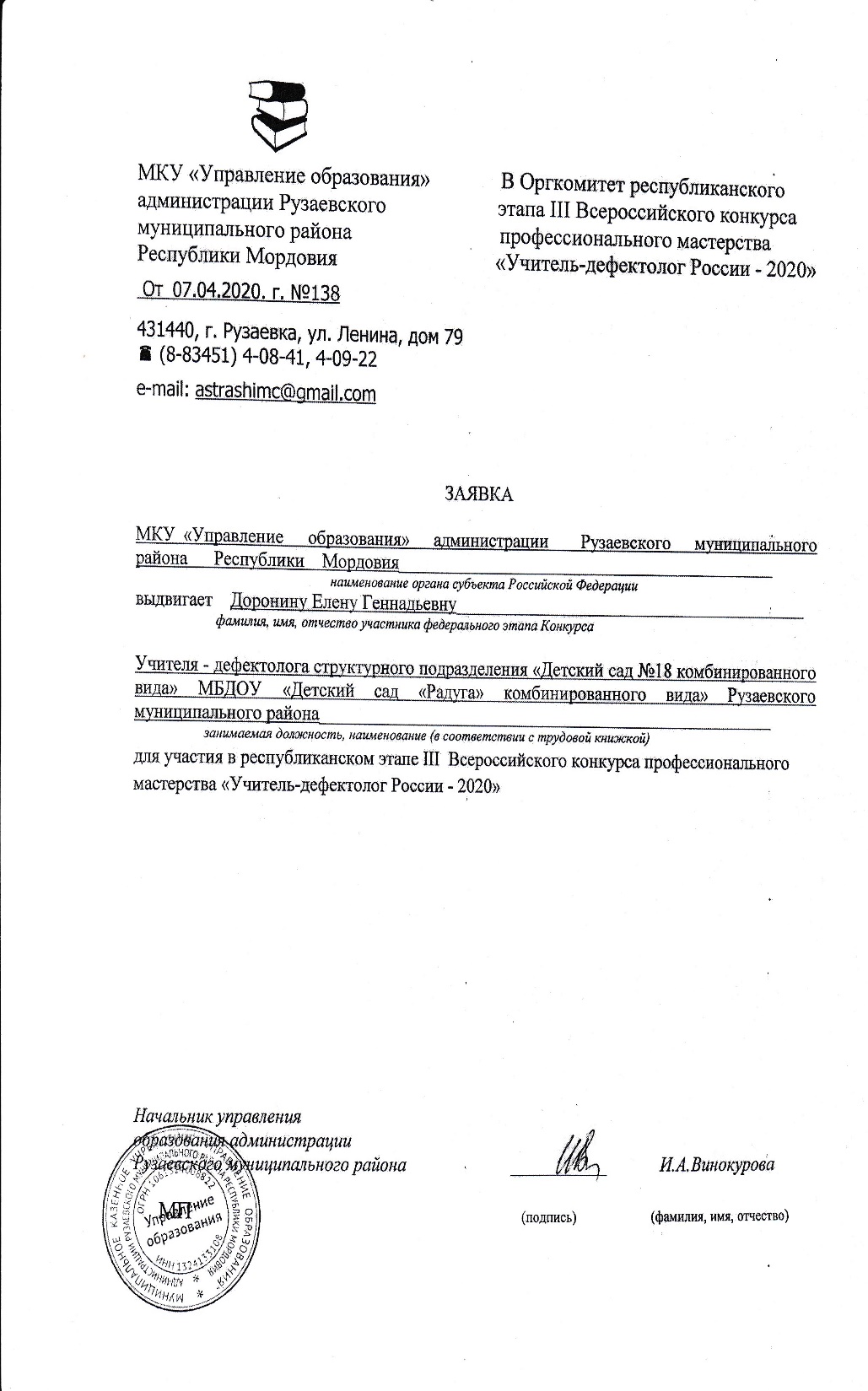 13. Участие педагога в профессиональных конкурсах
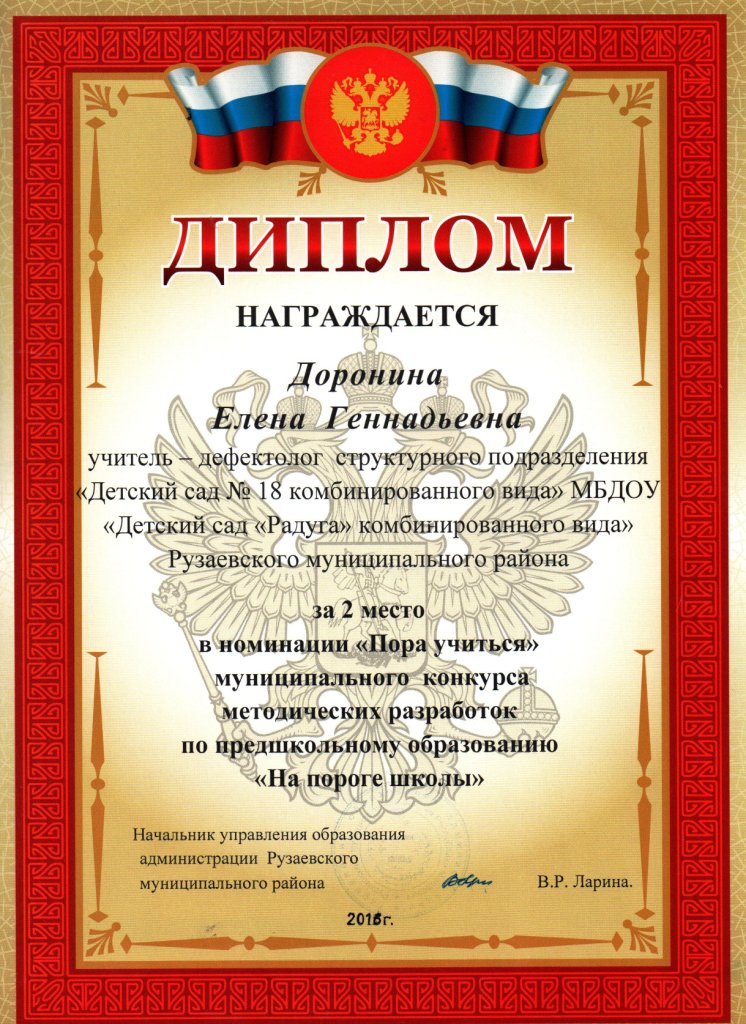 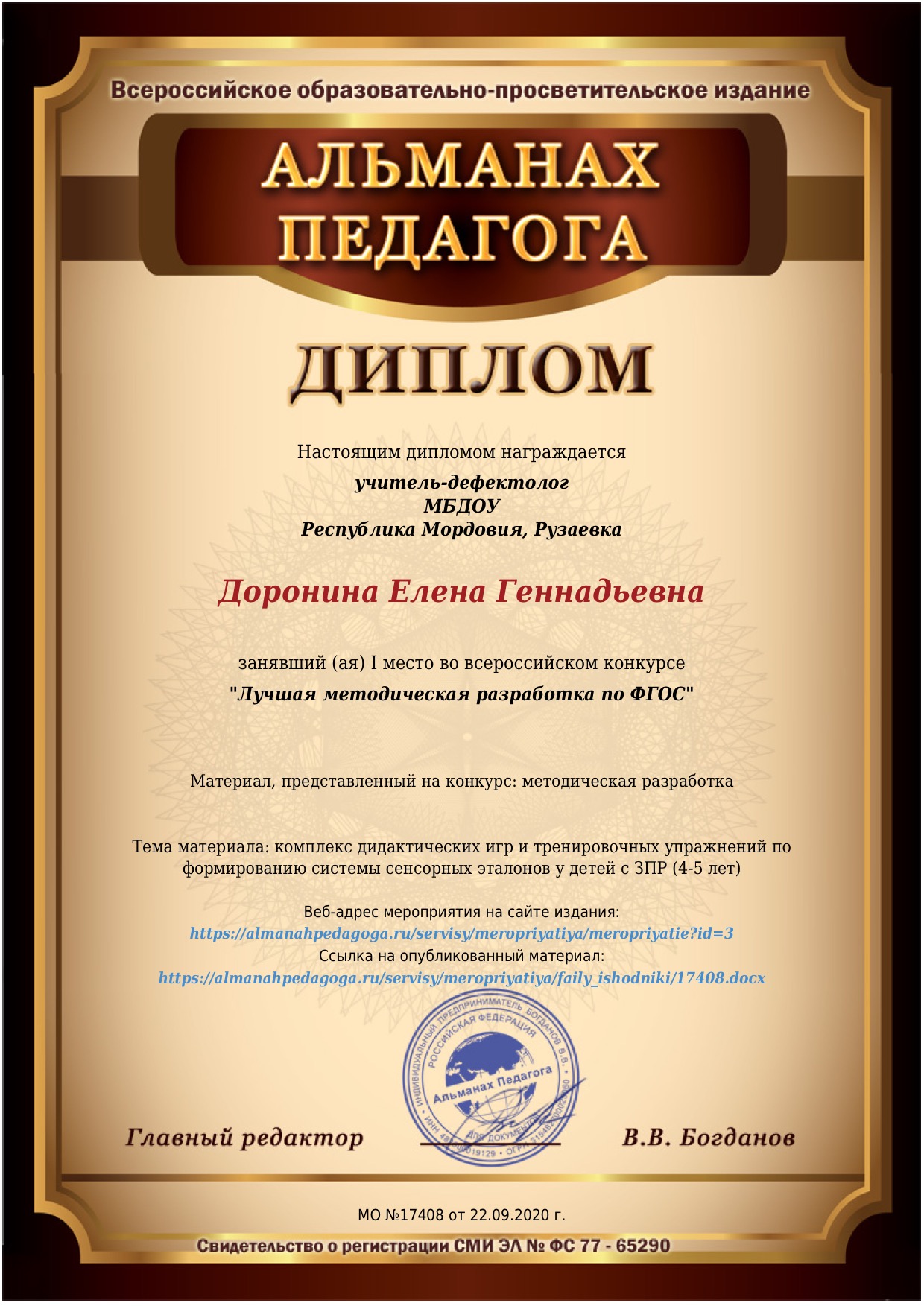 14. Награды и поощрения
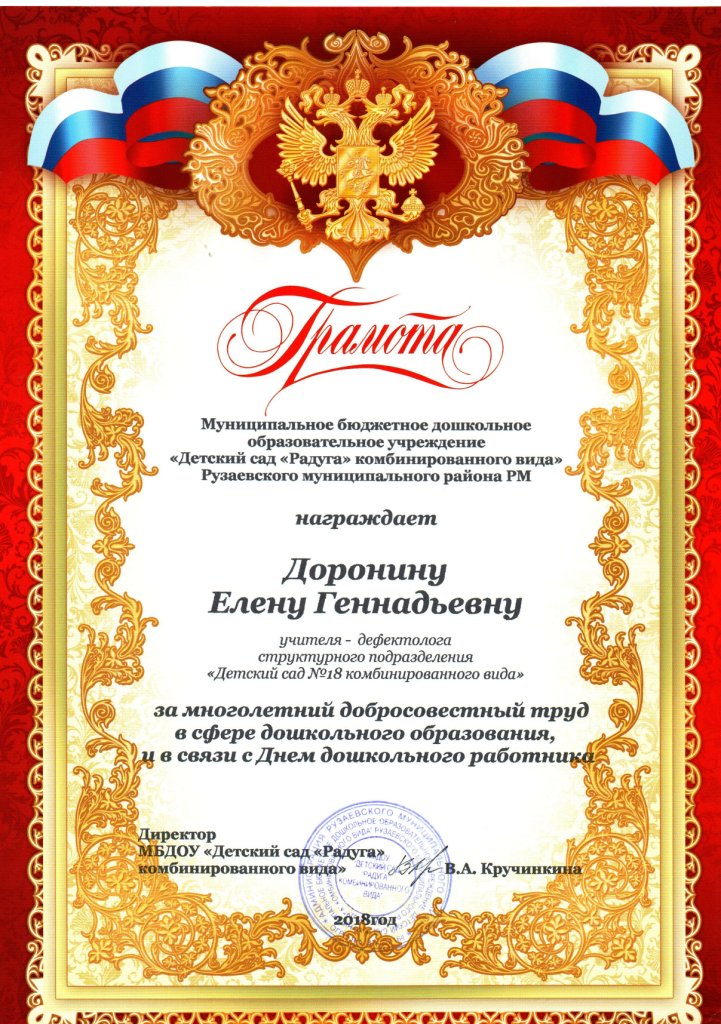 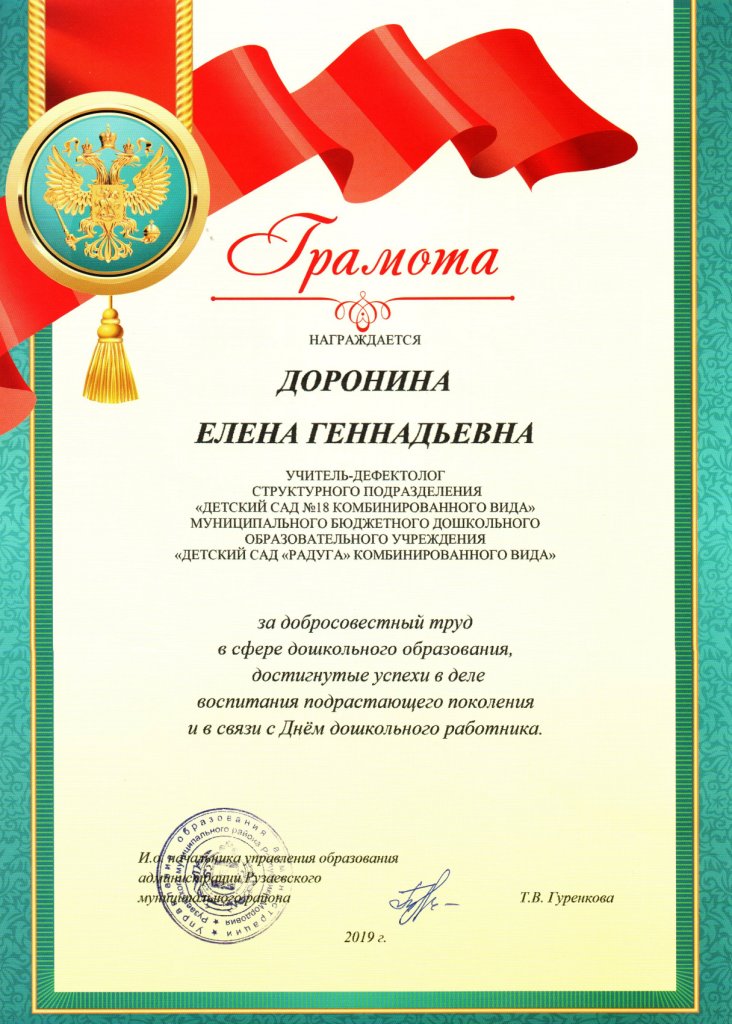 14. Награды и поощрения
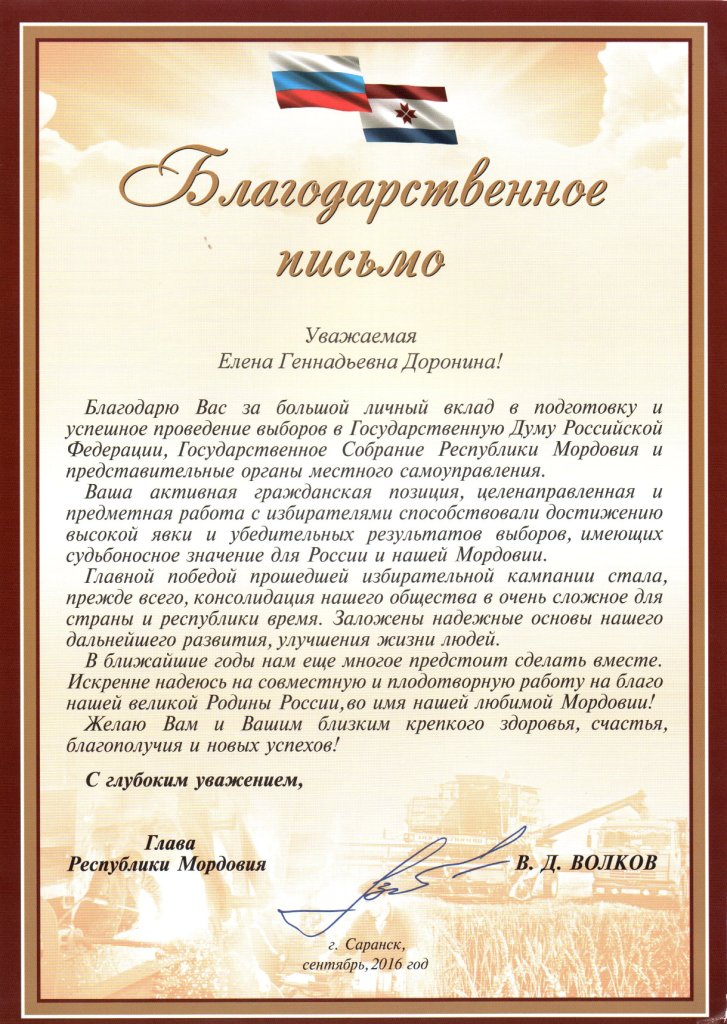 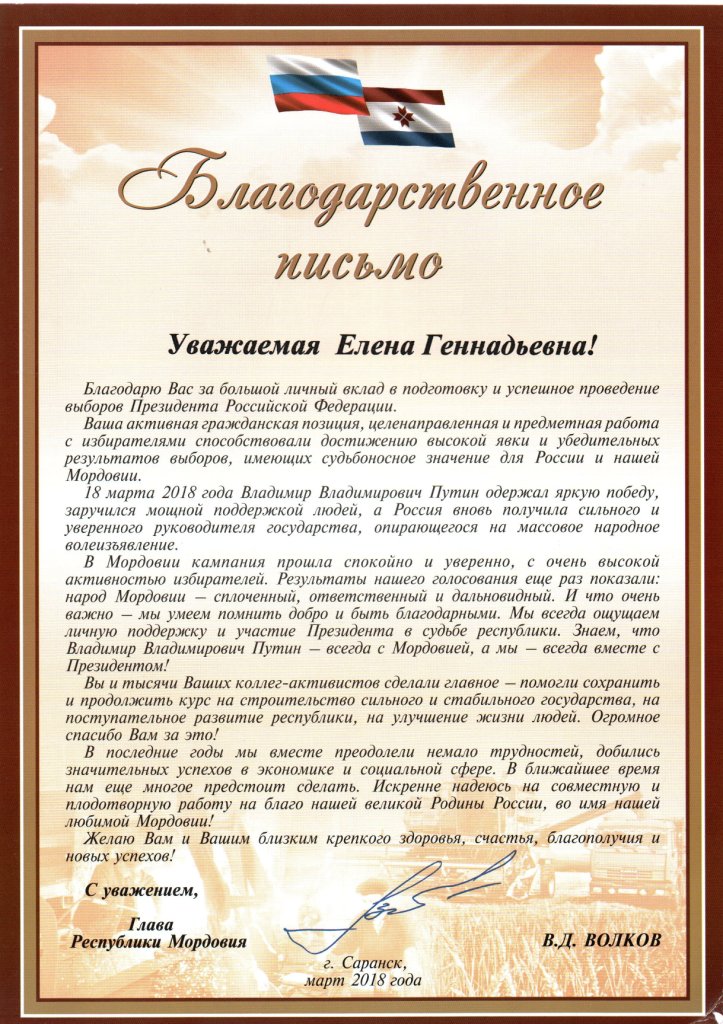 14. Награды и поощрения
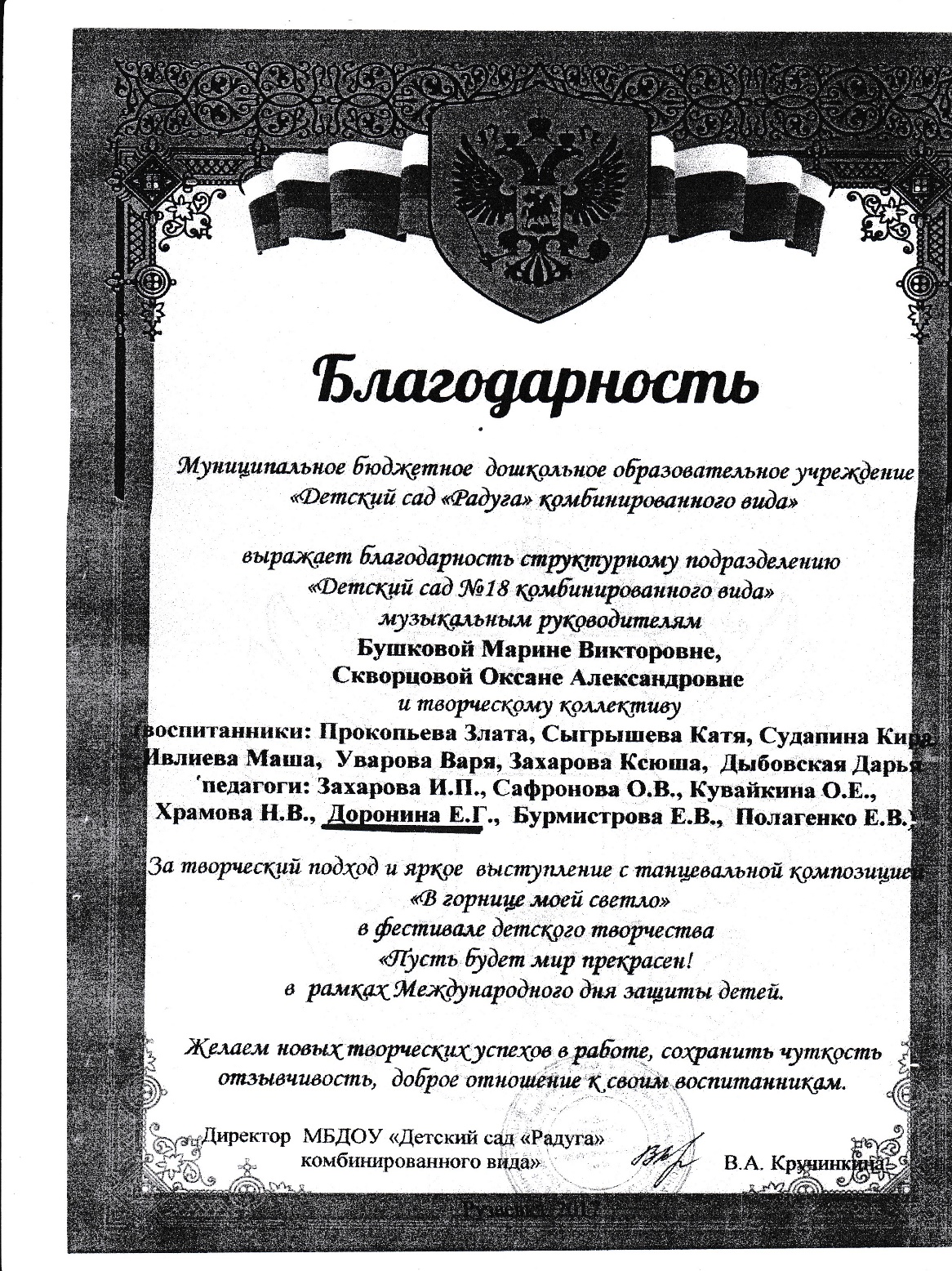 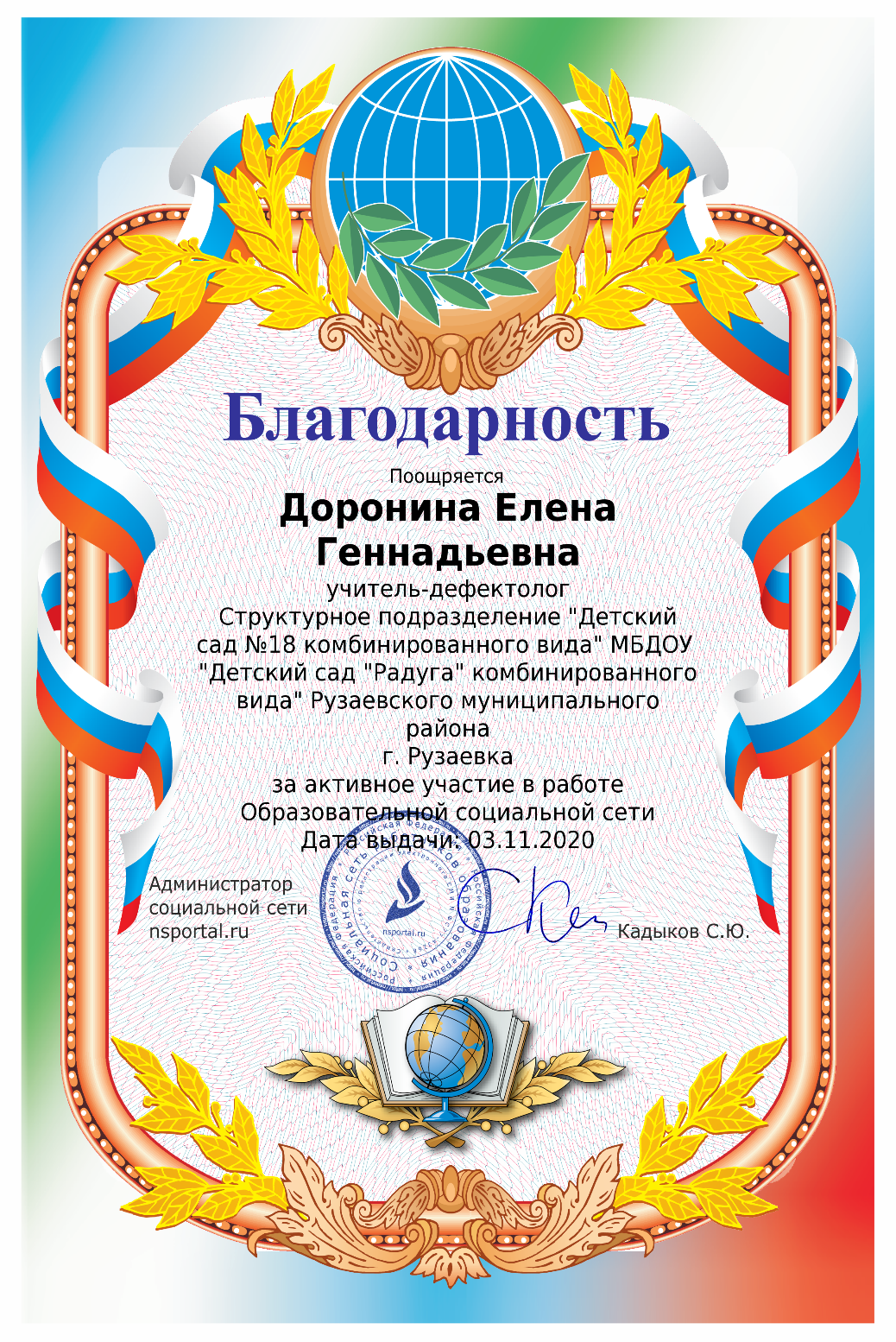